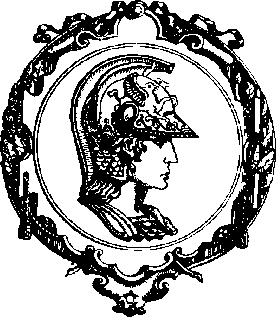 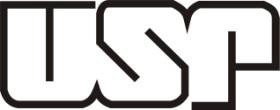 Tensões principais, círculo de Mohr e critérios	de resistência
Copyright 2021 Valério S. Almeida
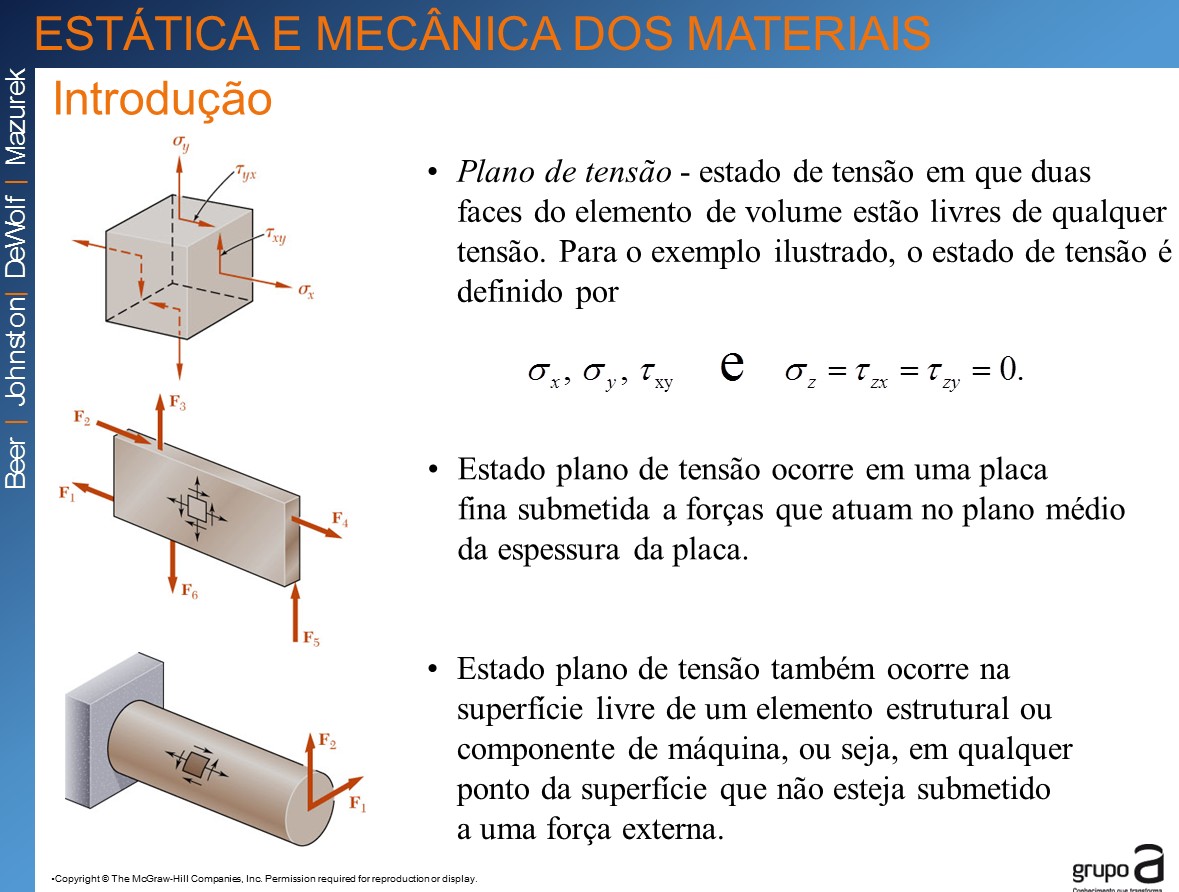 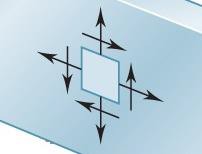 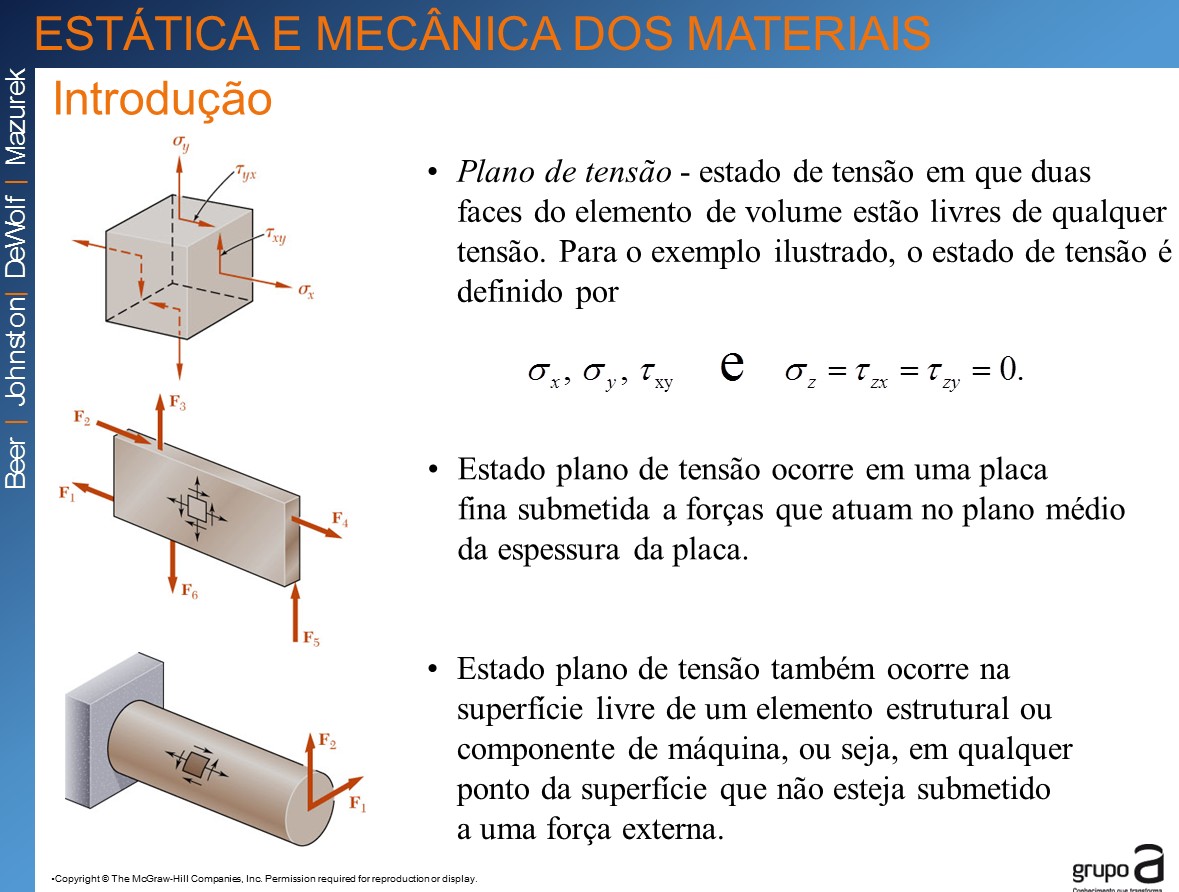 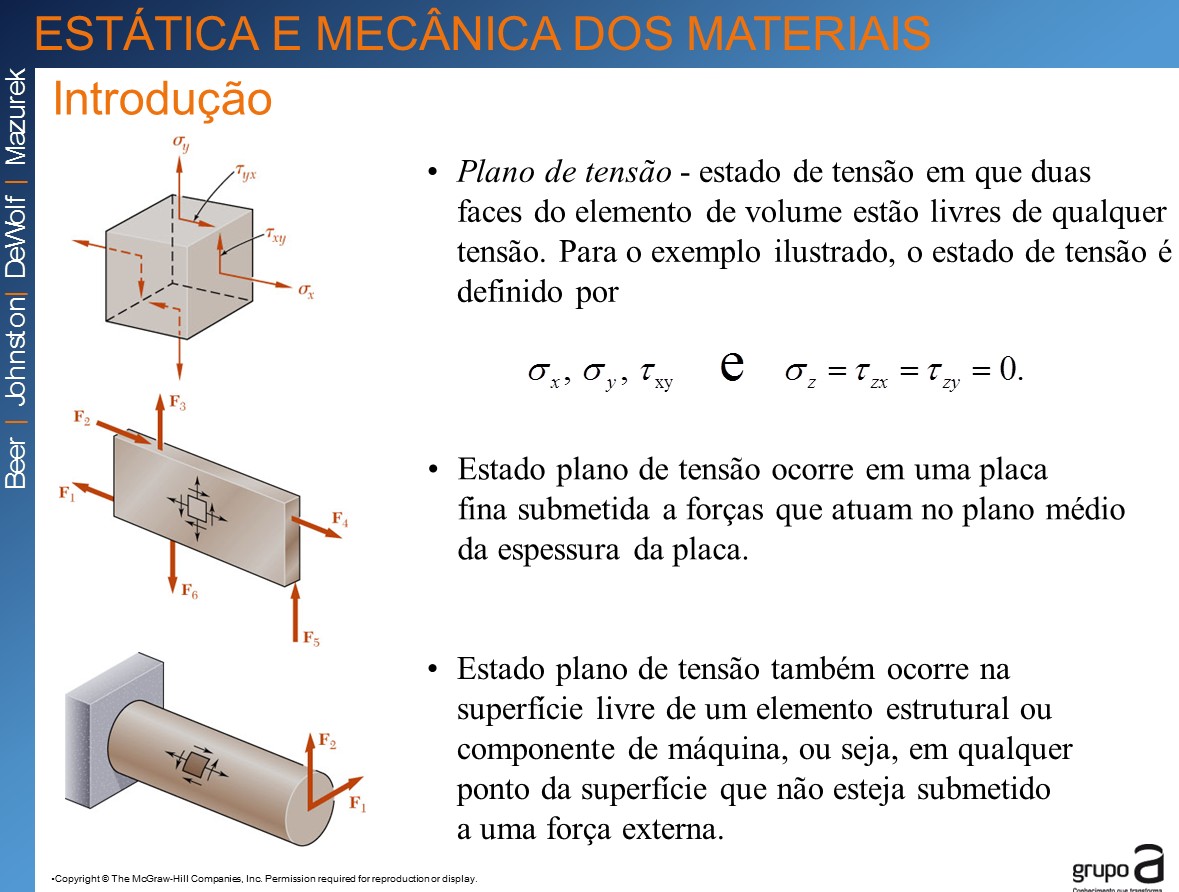 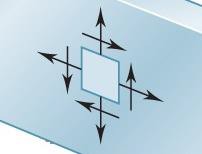 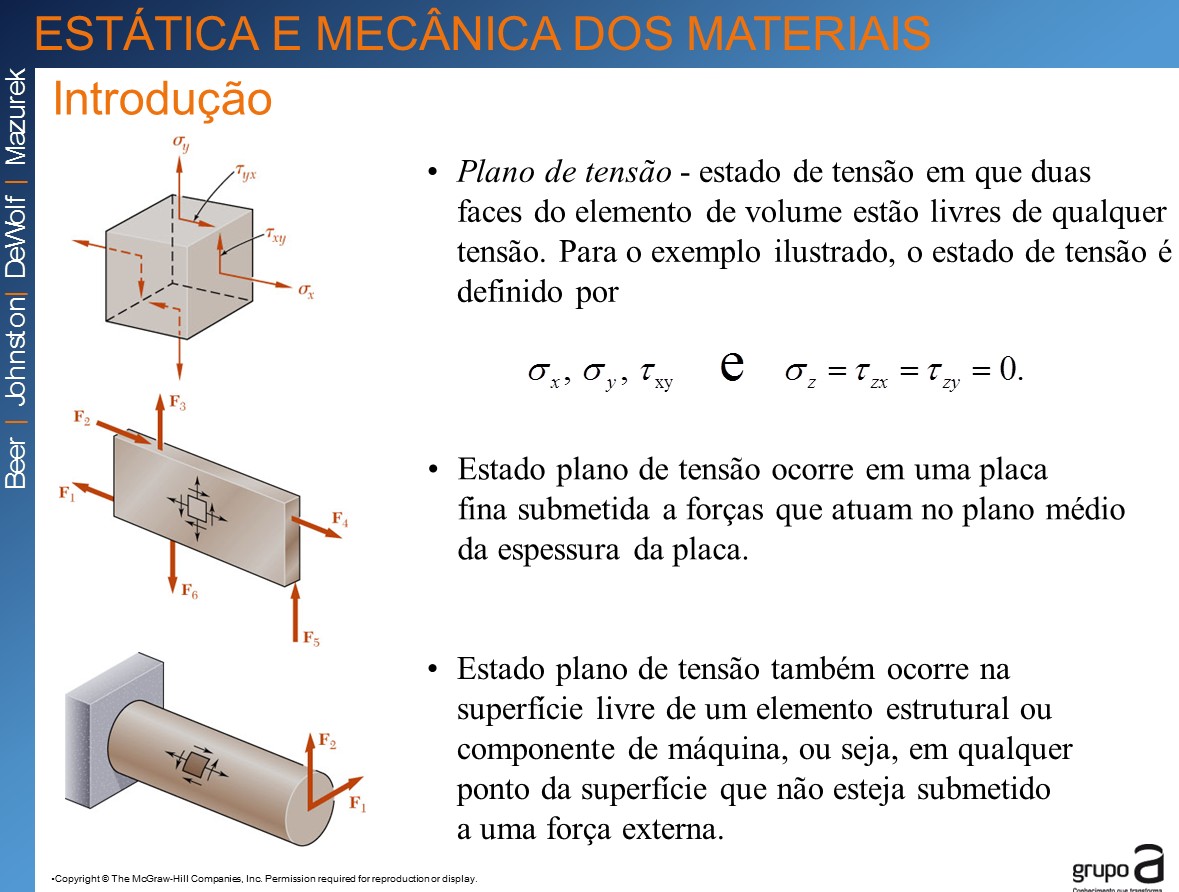 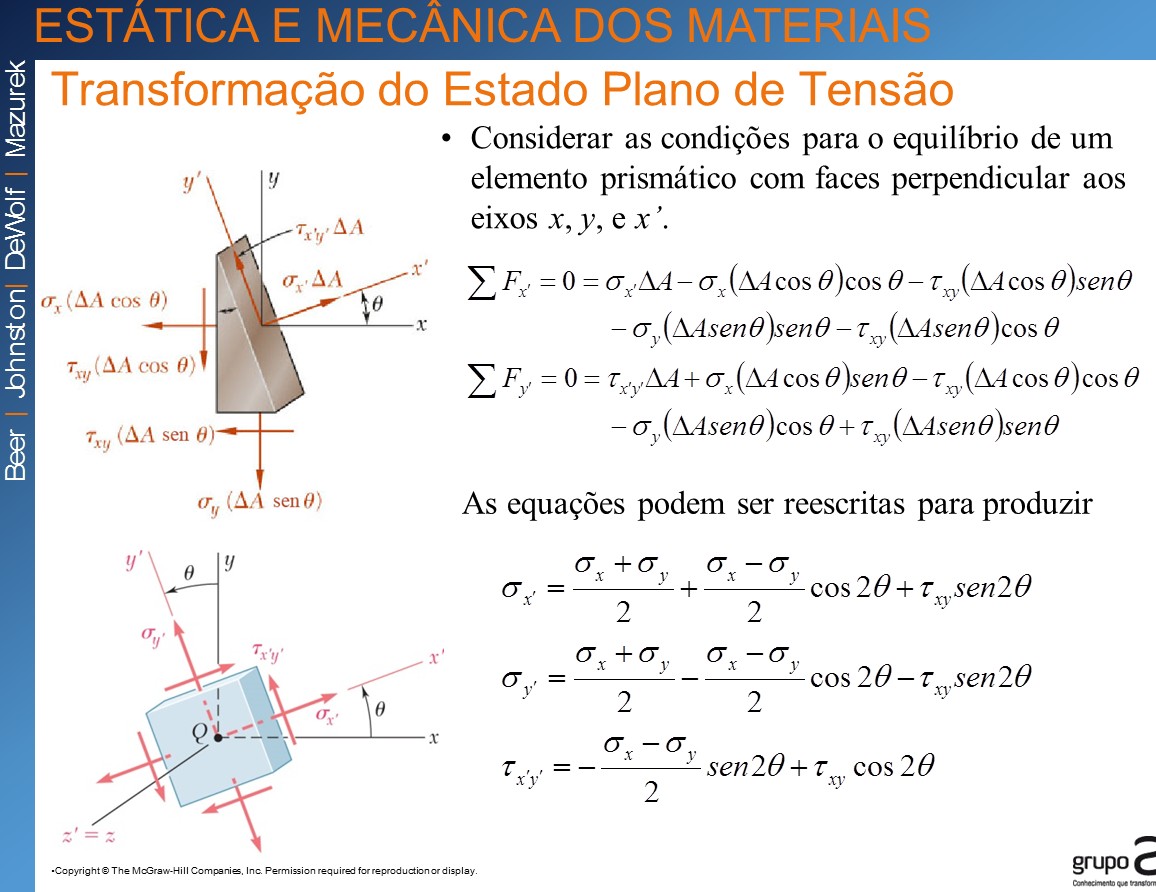 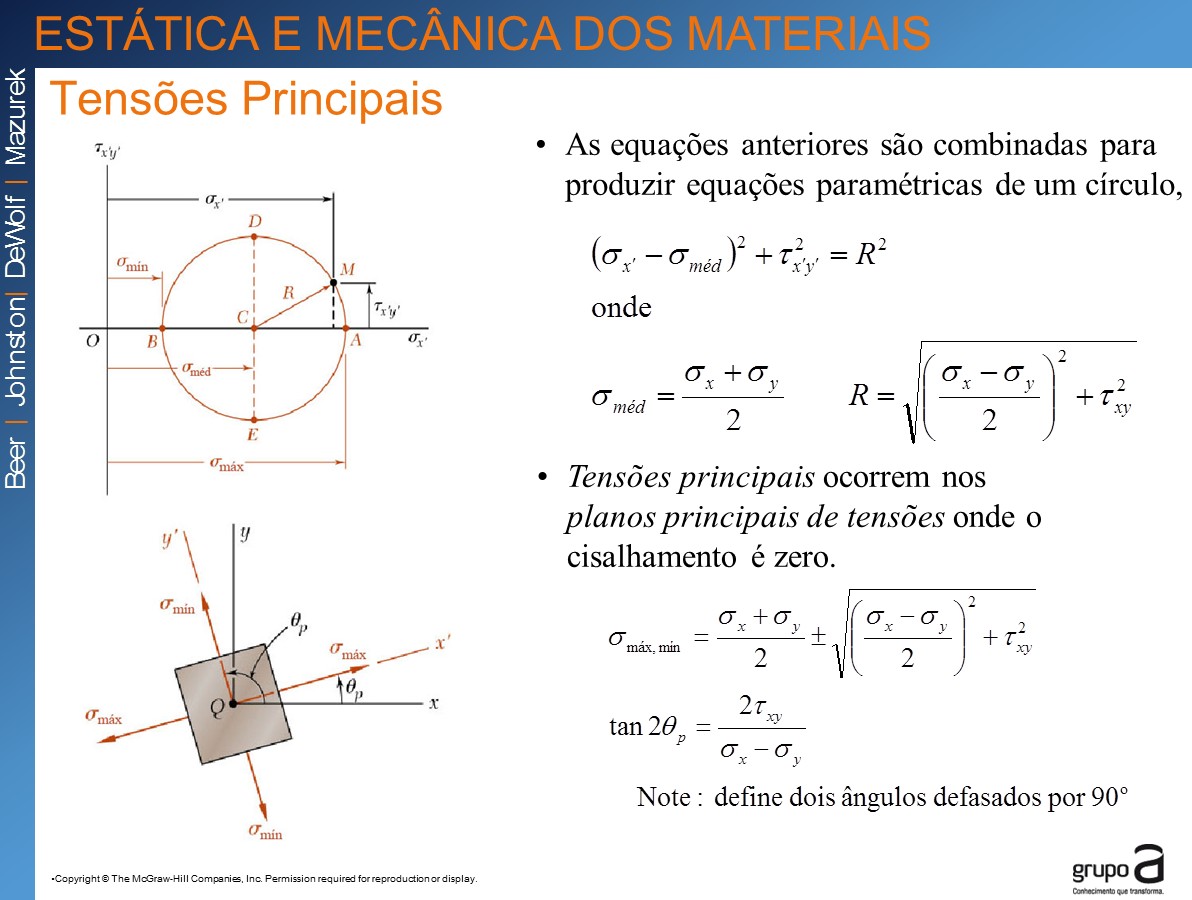 Tensões	principais
São os valores extremos das tensões normais
do elemento
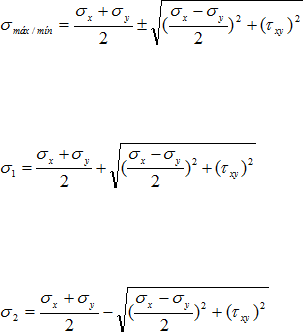 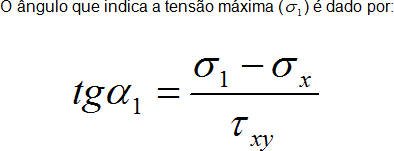 Convenção:
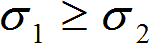 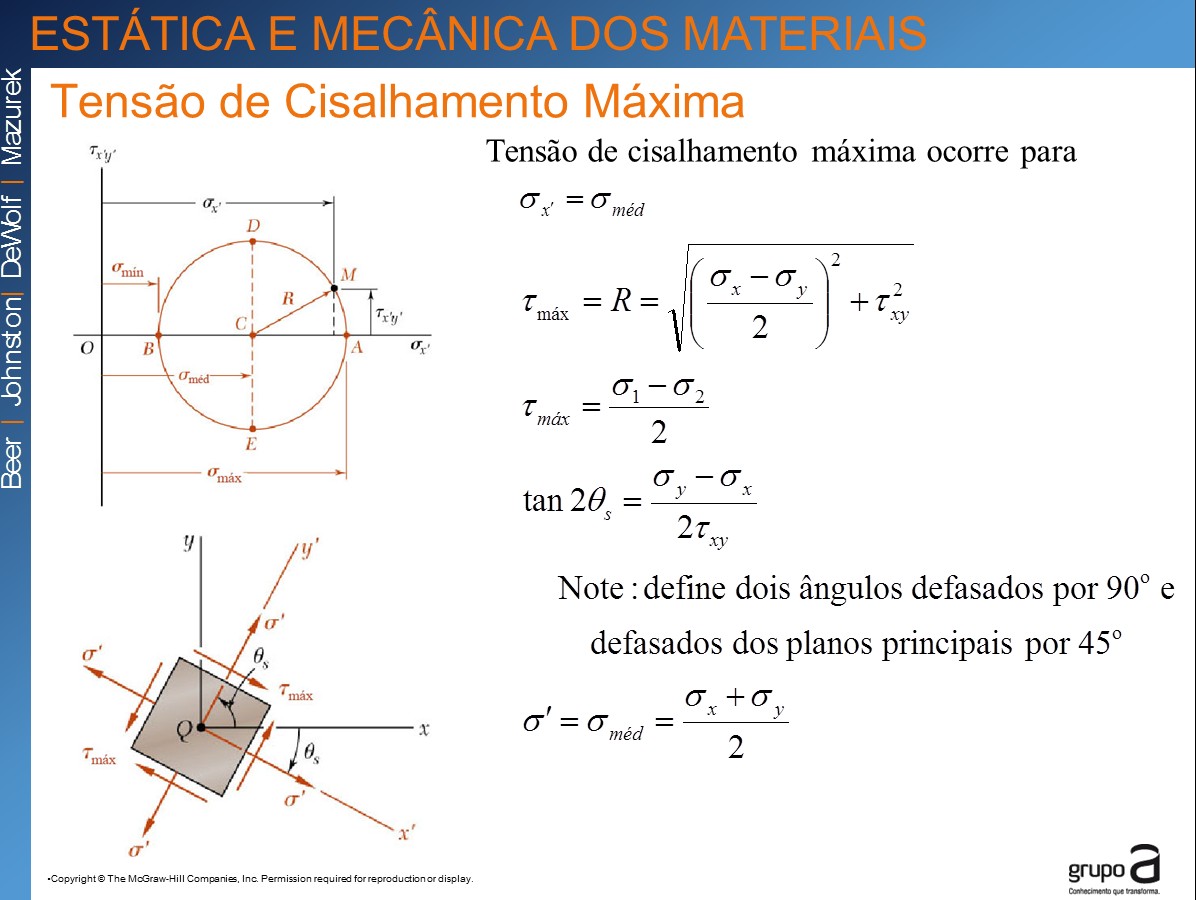 EXEMPLO
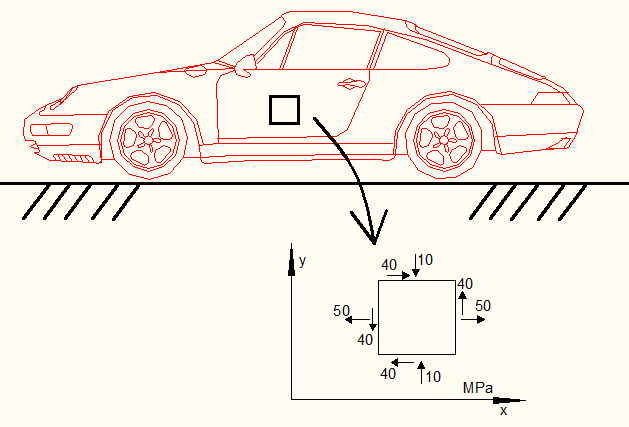 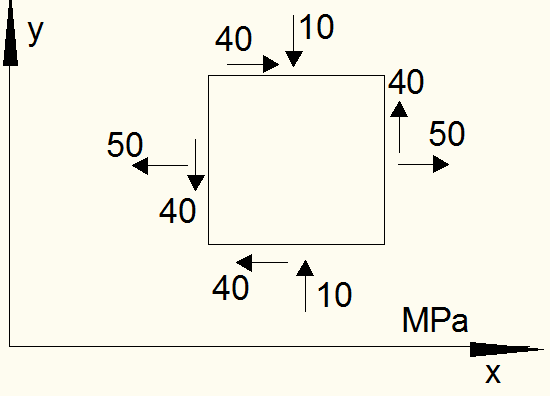 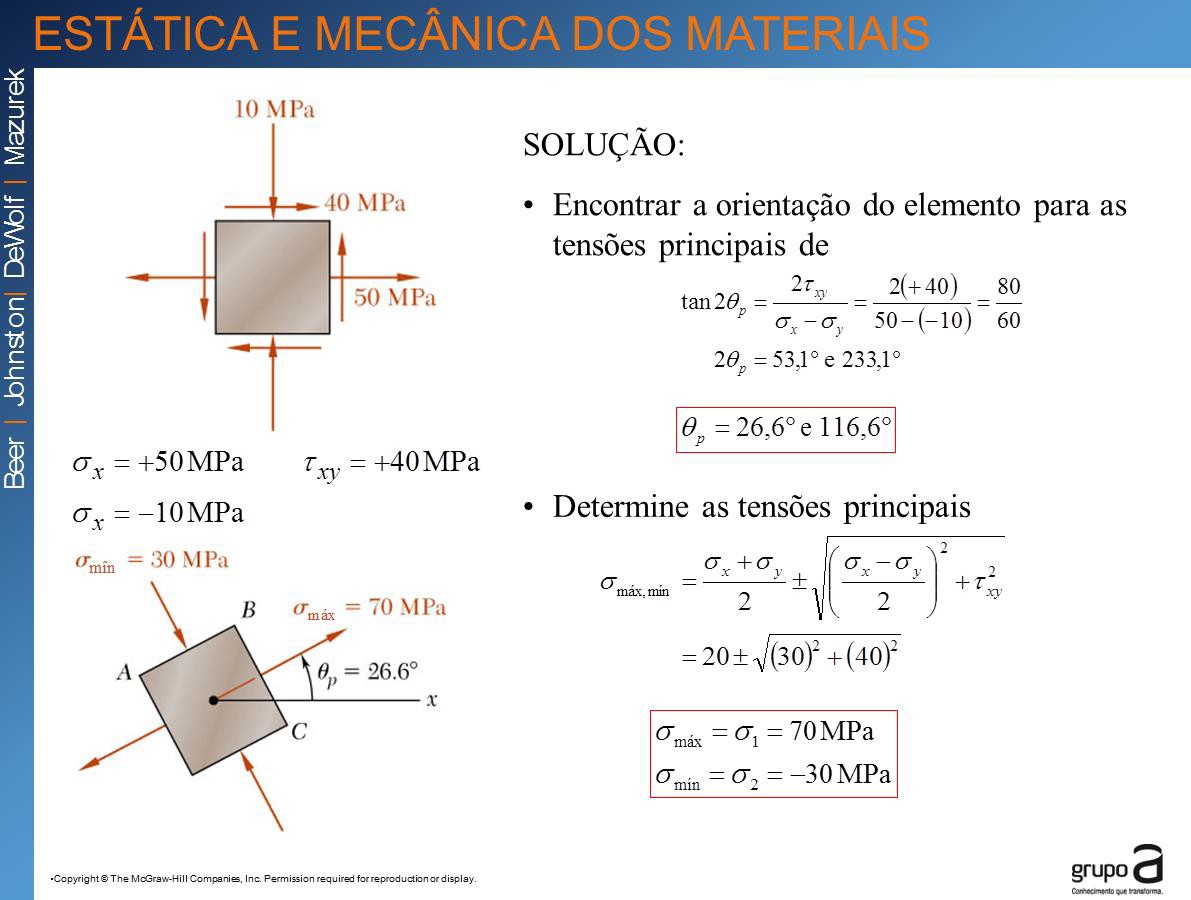 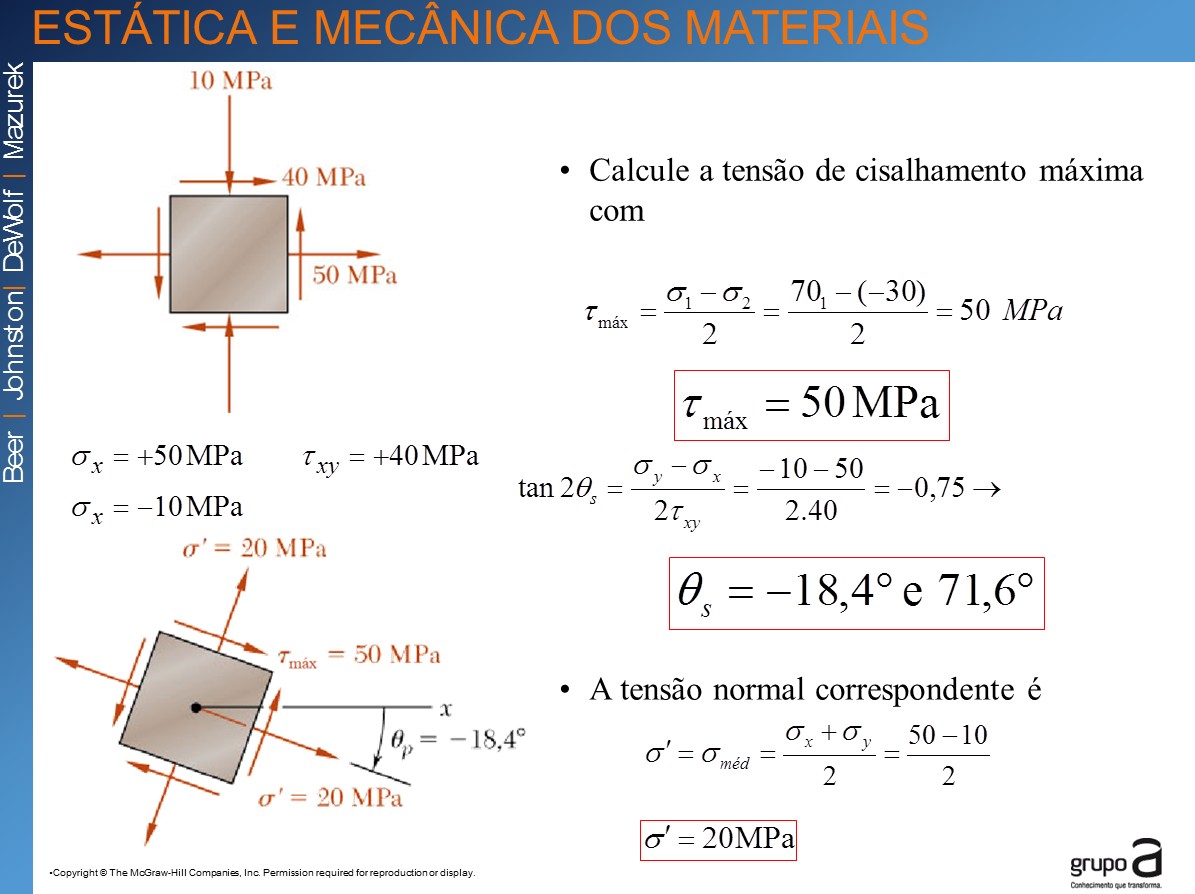 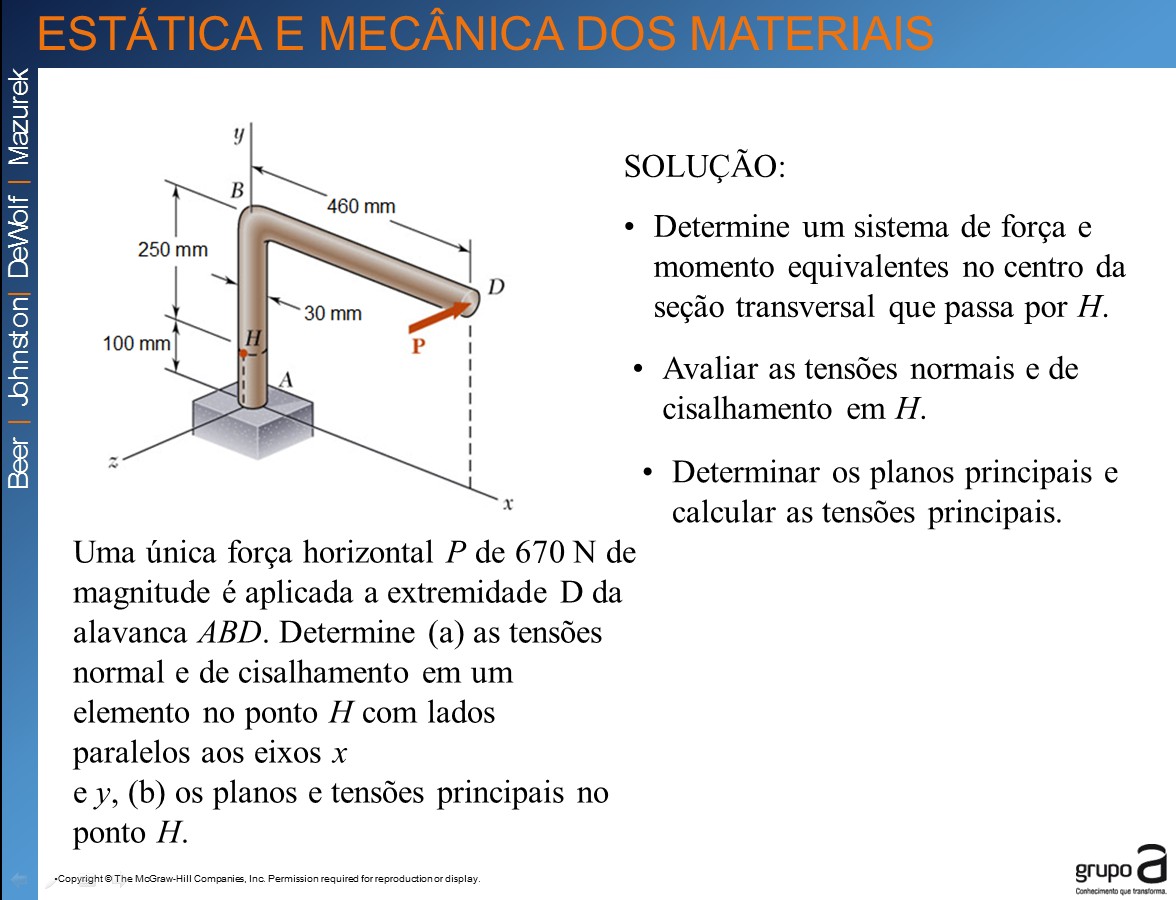 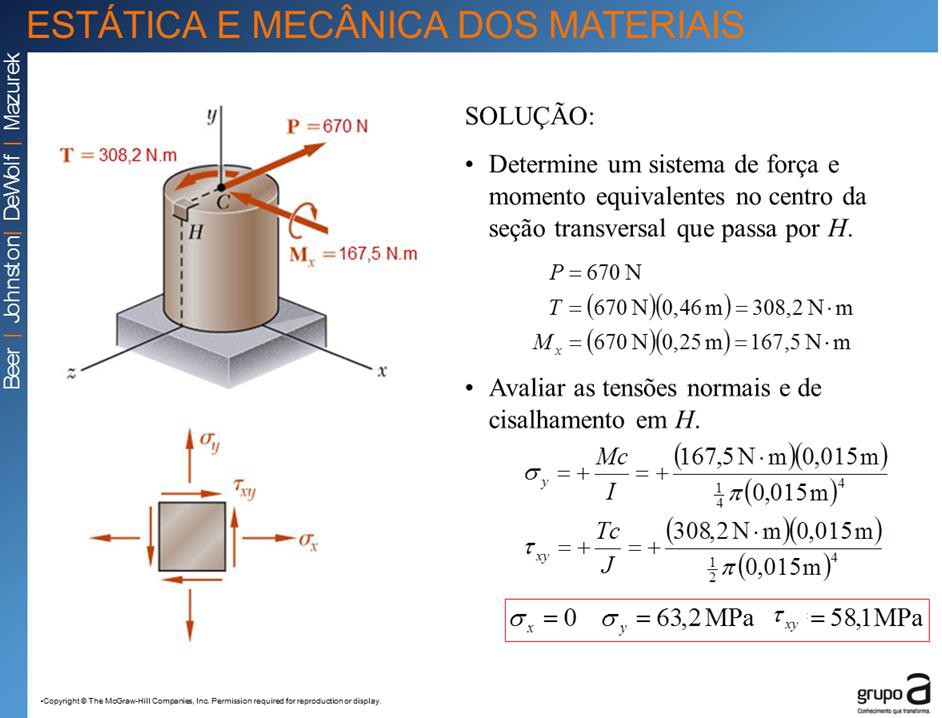 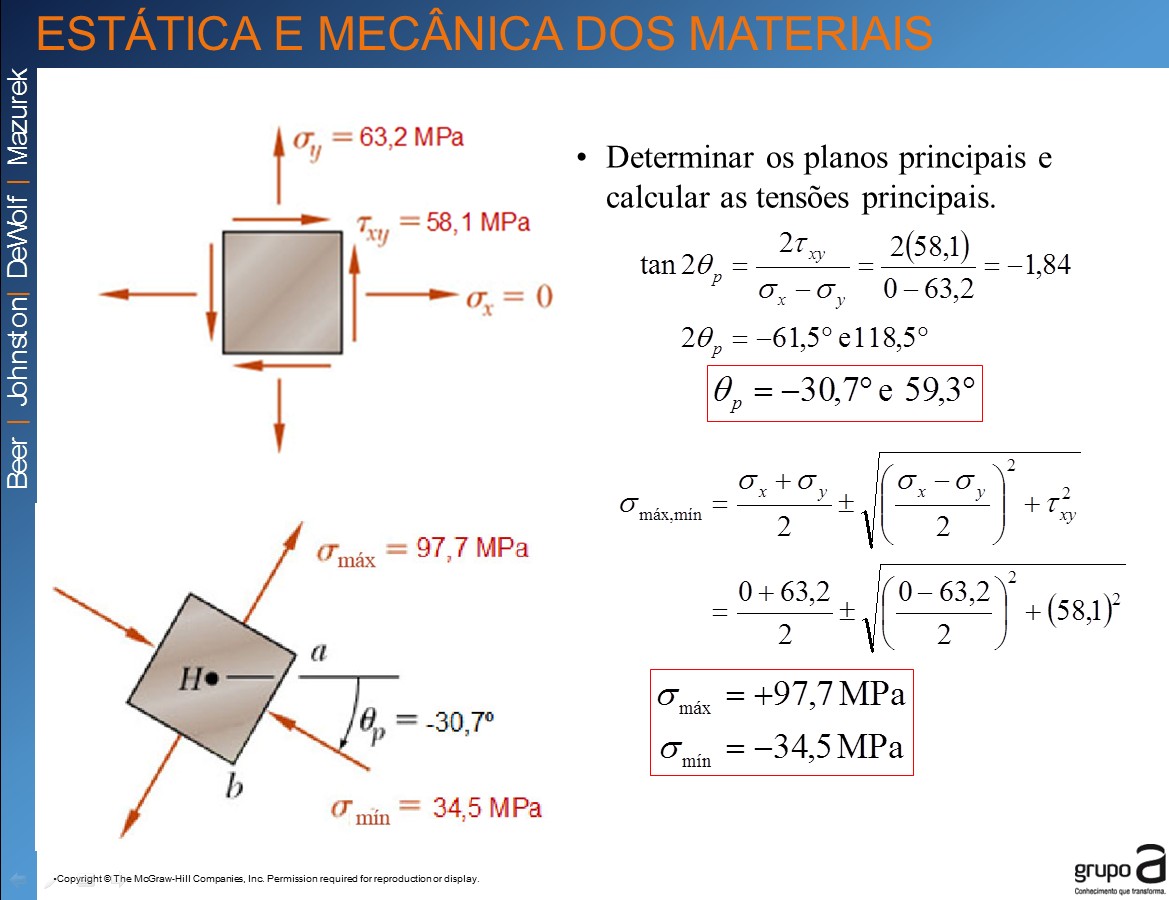 Estado duplo de deformações
Plano de deformação - estado de deformação em que duas faces do elemento de volume estão livres de qualquer deformação. Para o exemplo ilustrado, o estado de deformação é definido por
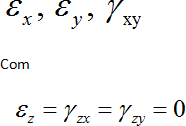 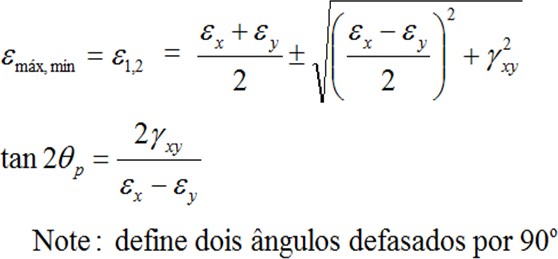 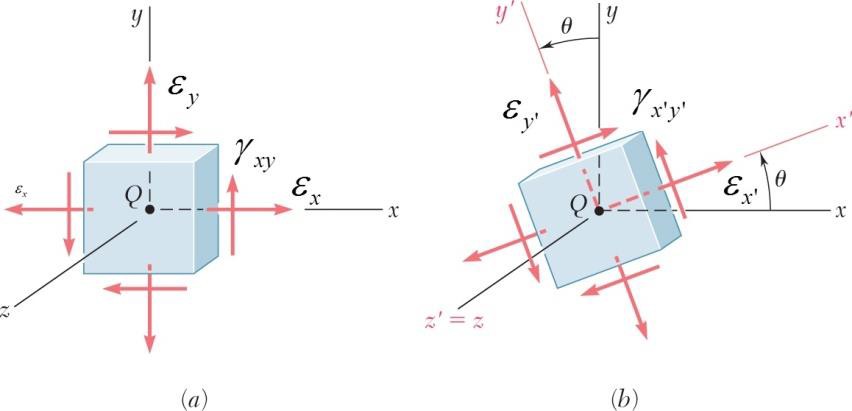 Estado duplo de deformações
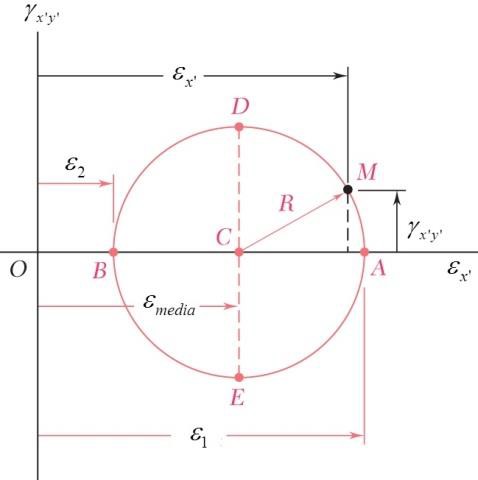 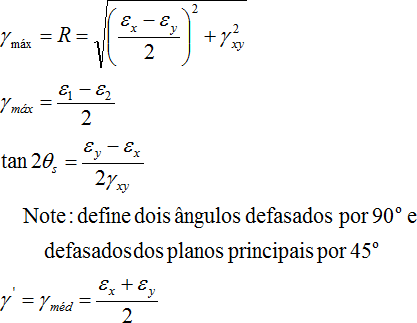 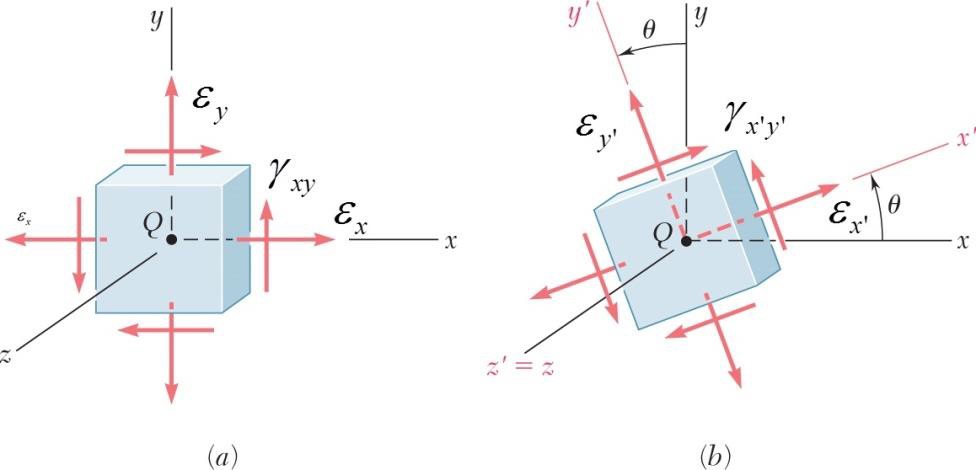 CÍRCULO DE MOHR – ESTADO PLANO
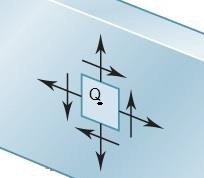 Eng. alemão Otto Mohr (1835-1918)
Representação gráfica da variação das tensões
Não precisa empregar as equações deduzidas:
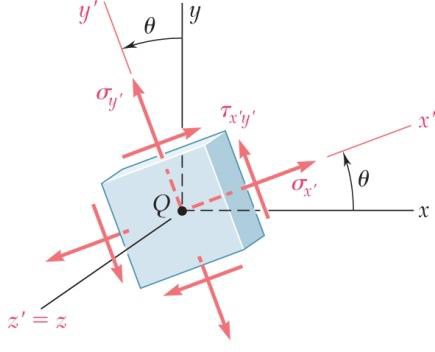 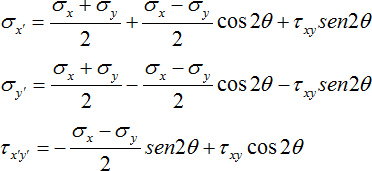 CÍRCULO DE MOHR – ESTADO PLANO
Eng. alemão Otto Mohr (1835-1918)
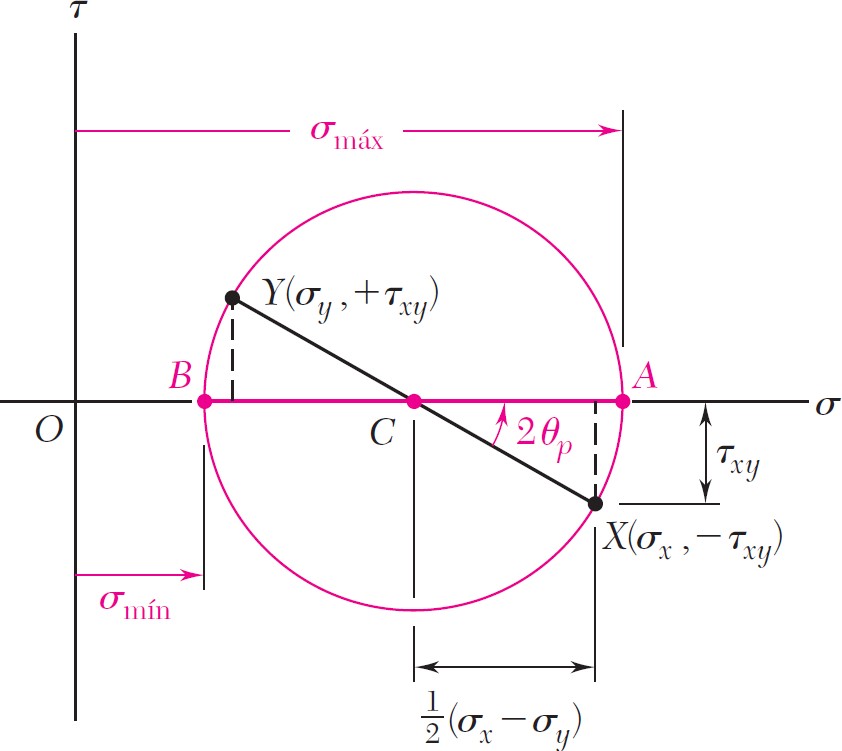 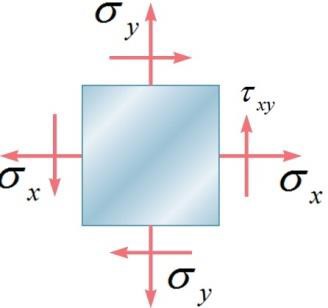 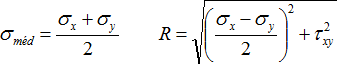 CÍRCULO DE MOHR – ESTADO PLANO
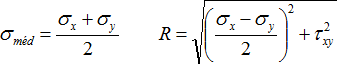 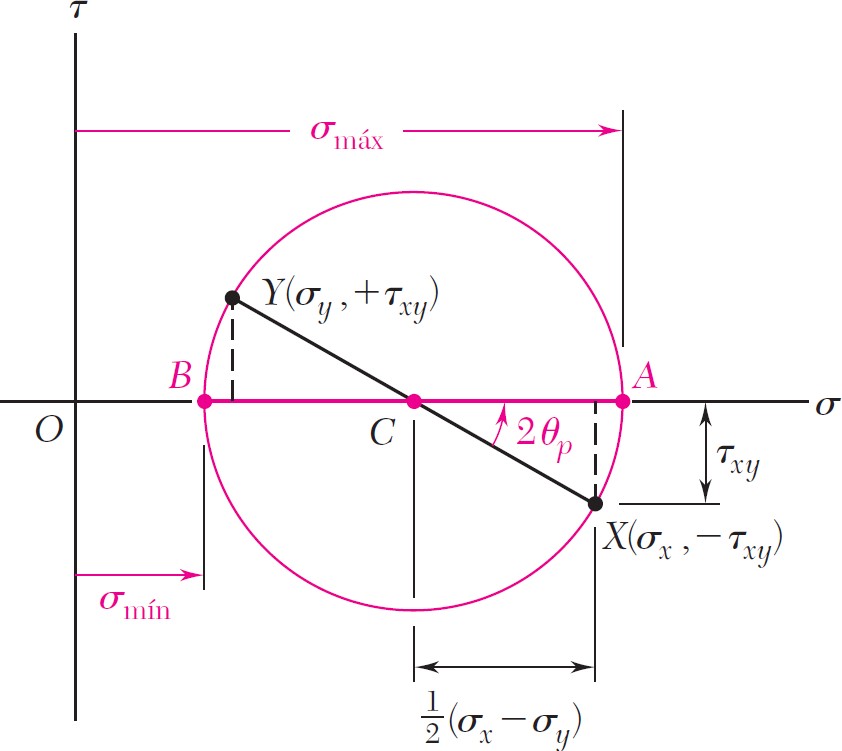 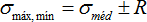 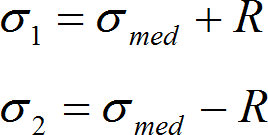 CÍRCULO DE MOHR – ESTADO PLANO
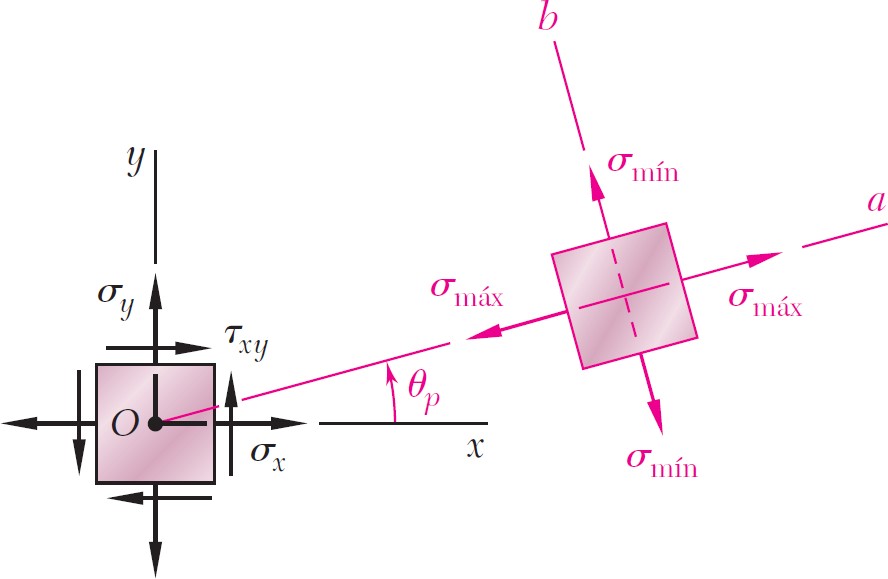 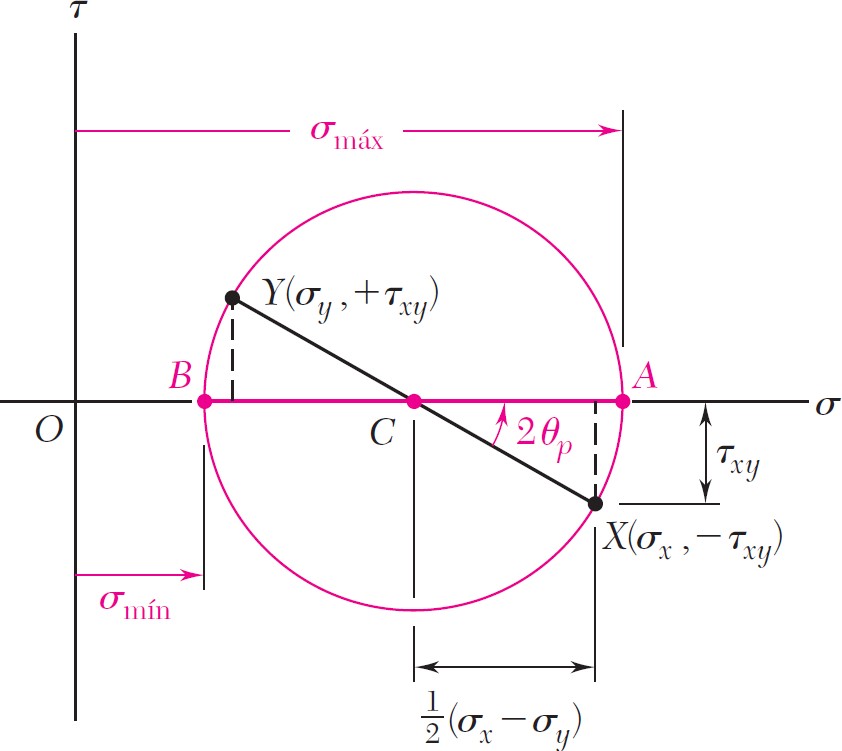 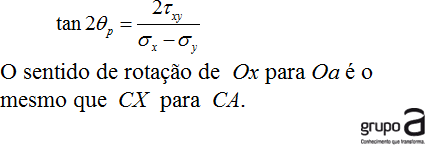 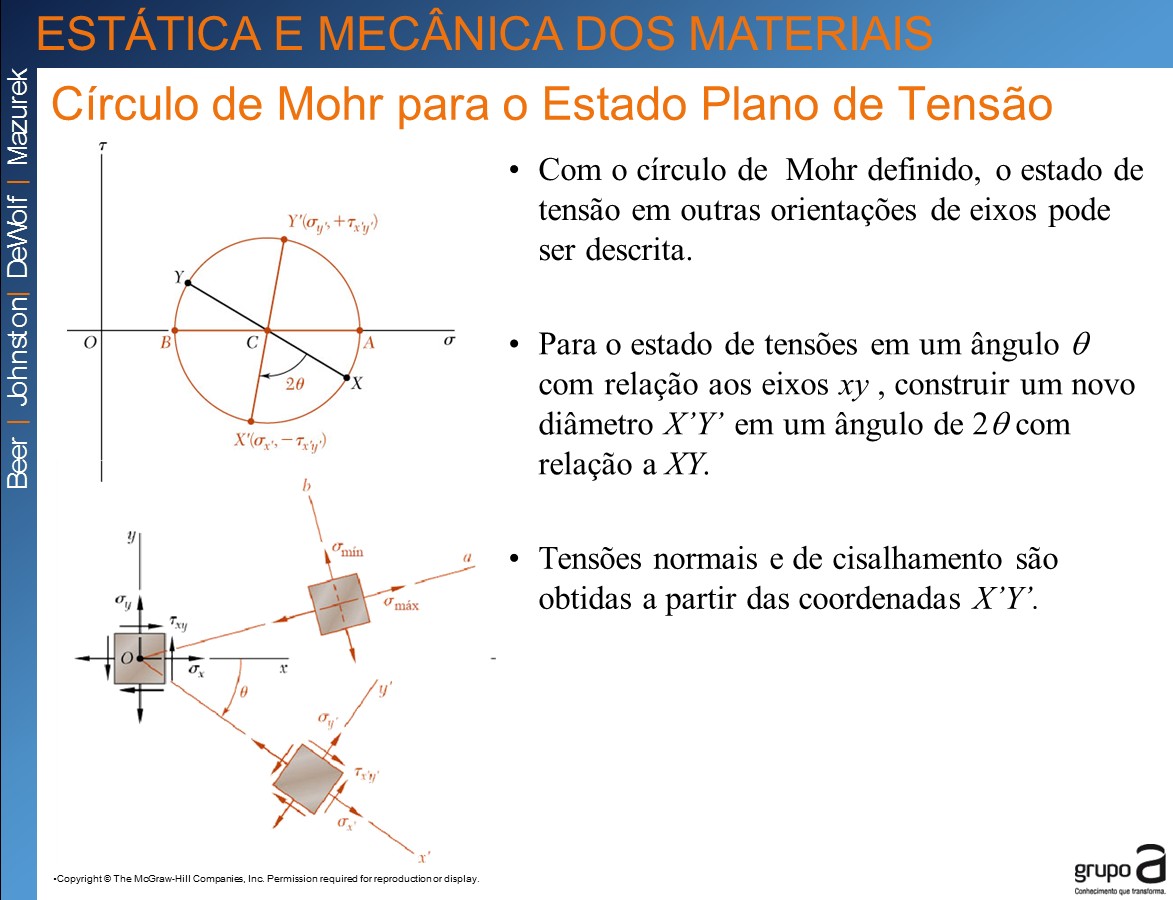 CÍRCULO DE MOHR – ESTADO PLANO
1.	Círculo de Mohr para apenas ação de carga axial centrada
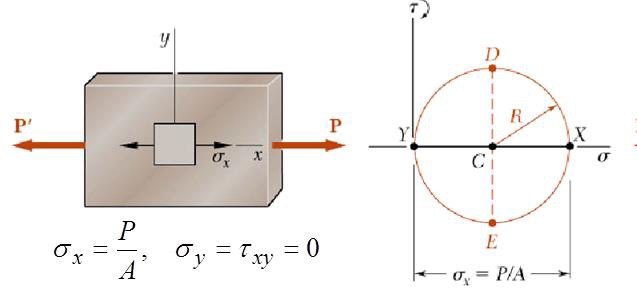 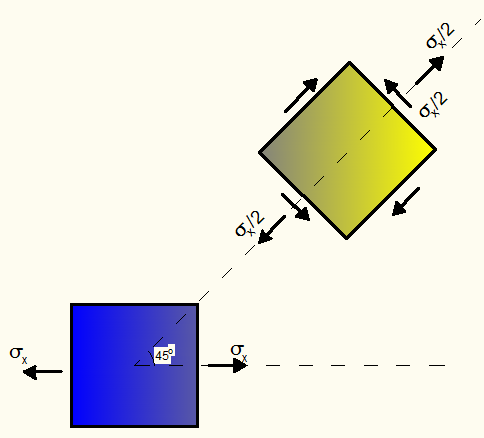 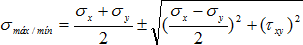 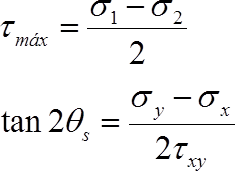 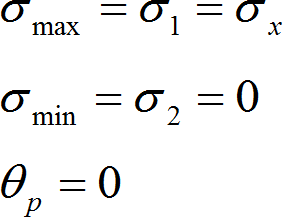 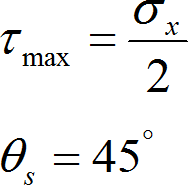 CÍRCULO DE MOHR – ESTADO PLANO
2. Círculo de Mohr para apenas ação de torção
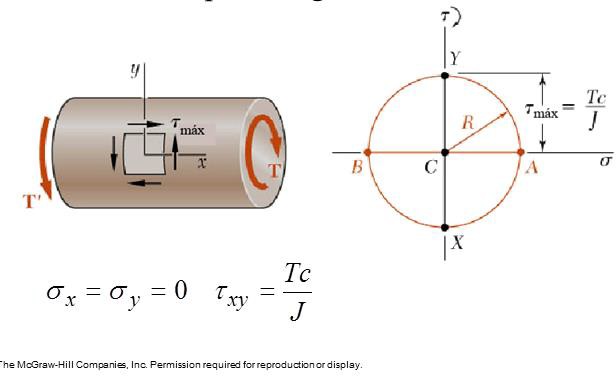 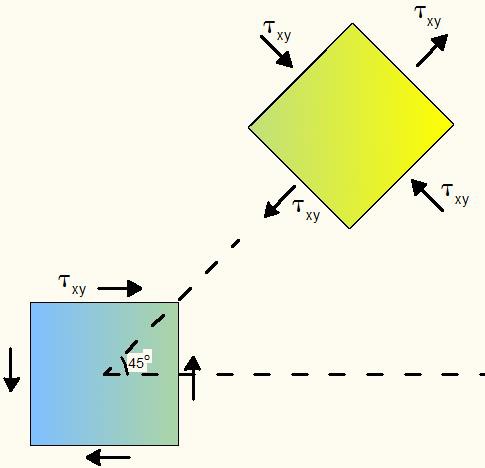 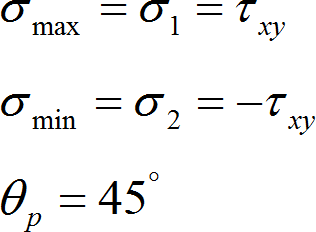 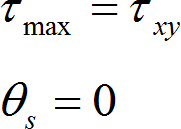 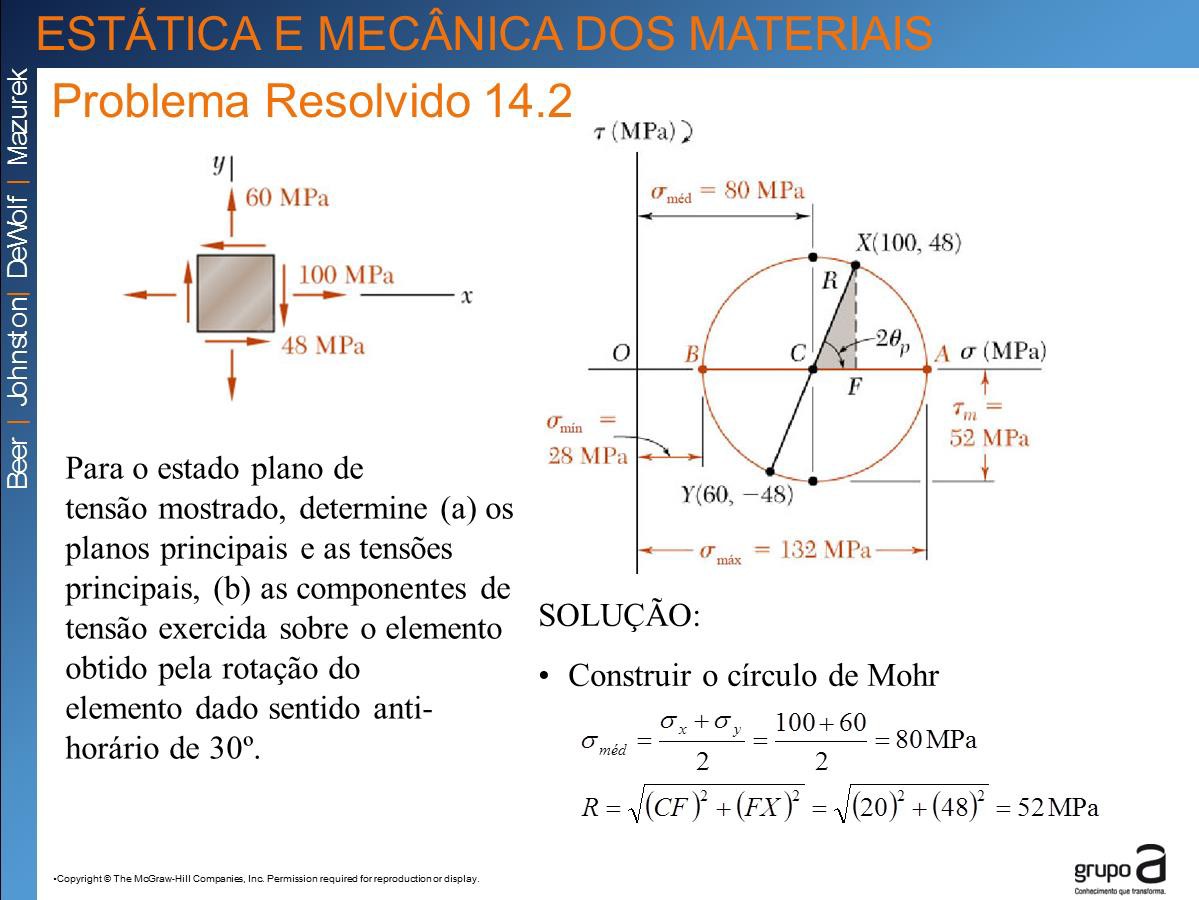 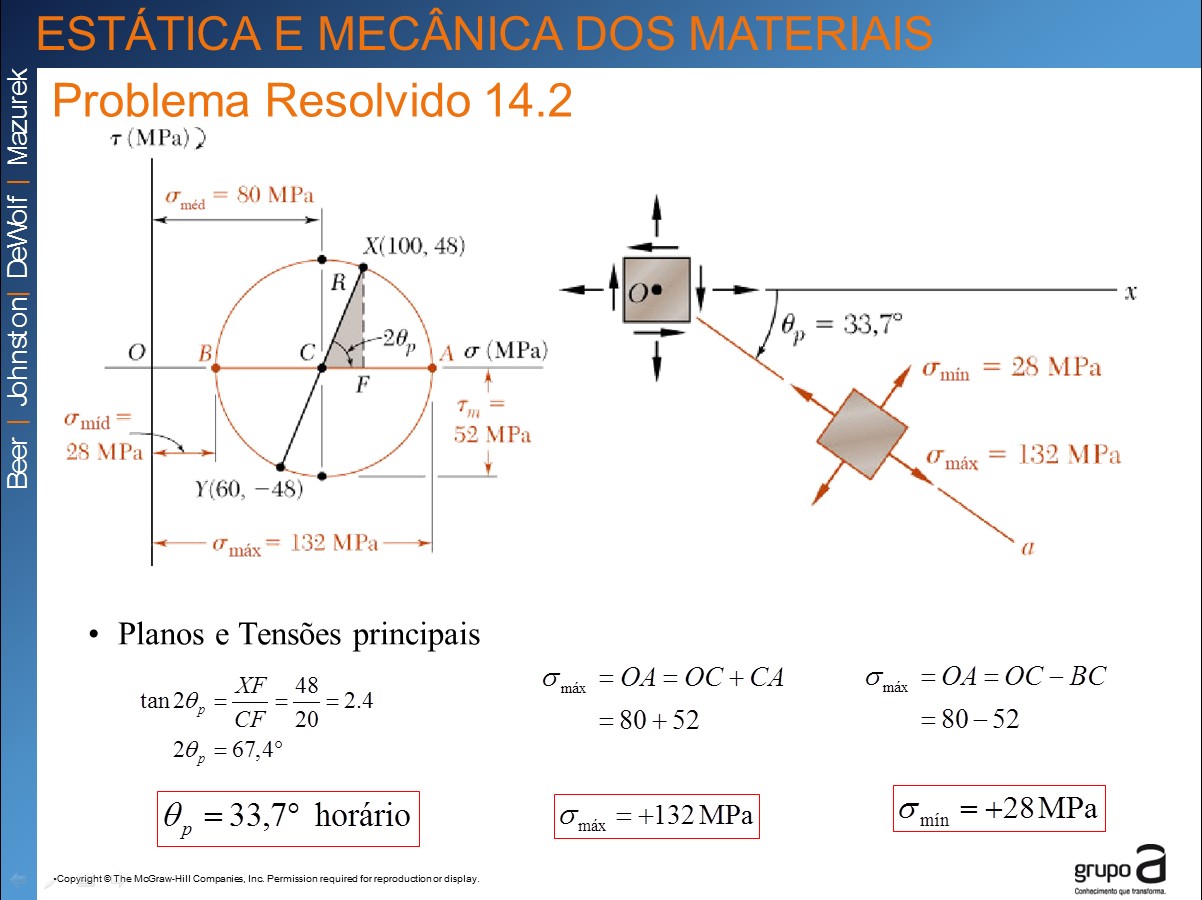 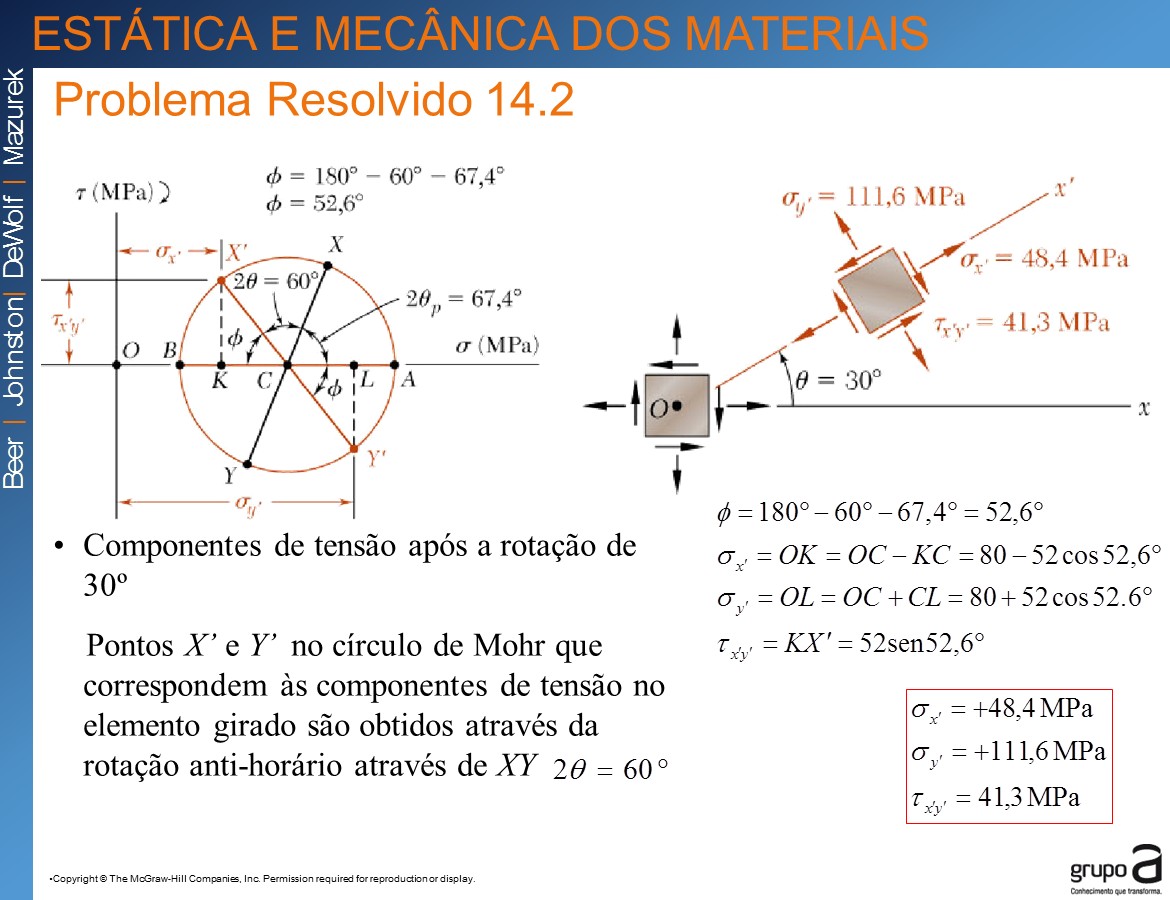 Estado Triplo de Tensões
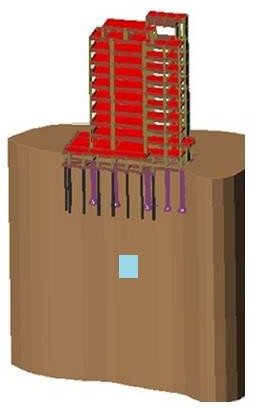 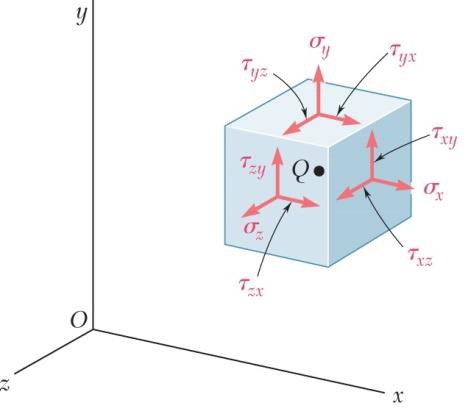 Estado Triplo de Tensões
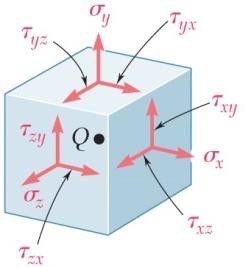 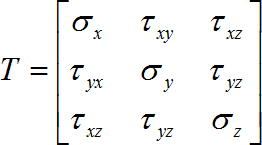 Estado Triplo de Tensões
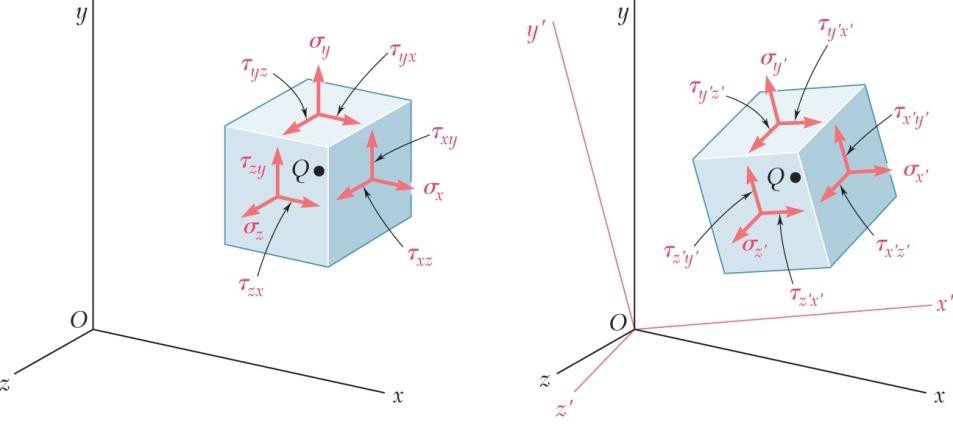 Estado Triplo de Tensões
Fazer um corte no cubo, em um plano qualquer.
Aplicar as 3 equações de equilíbrio de força no tetraedro gerado
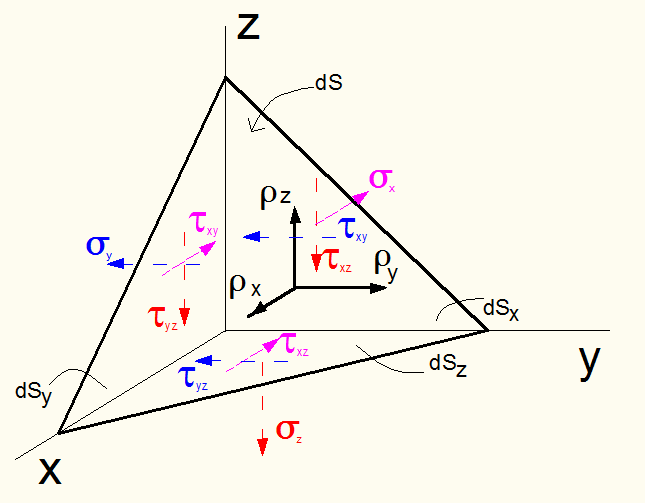 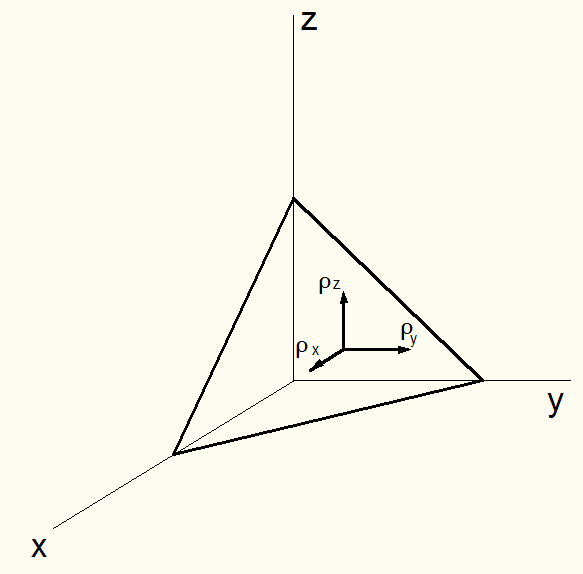 Estado Triplo de Tensões
As tensões que surgem no plano:
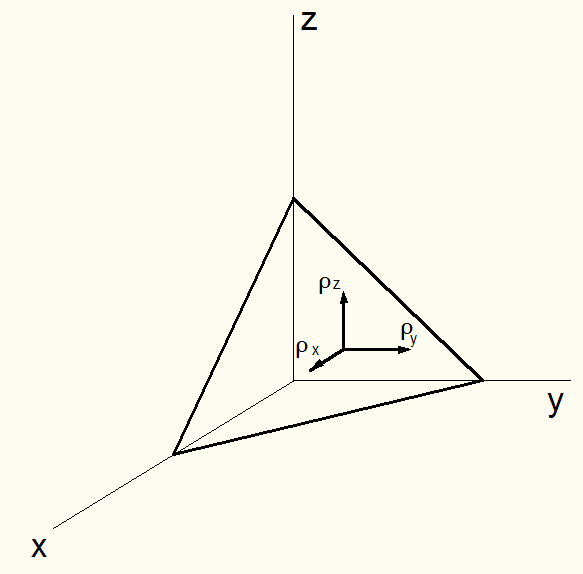 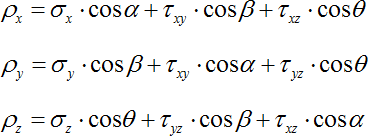 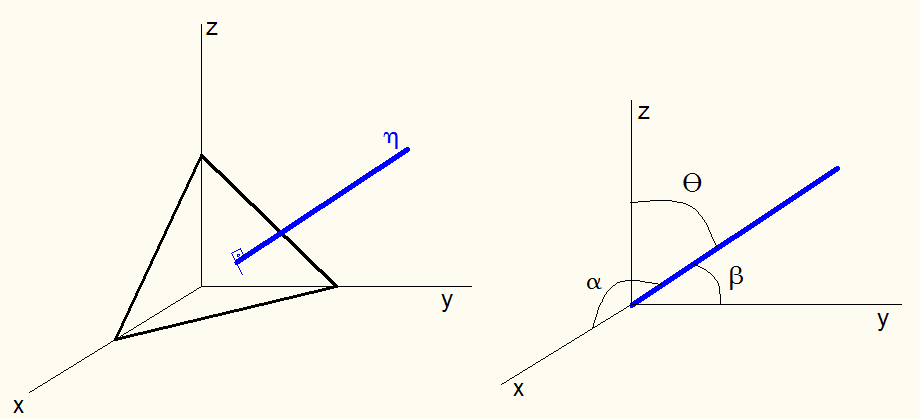 Estado Triplo de Tensões
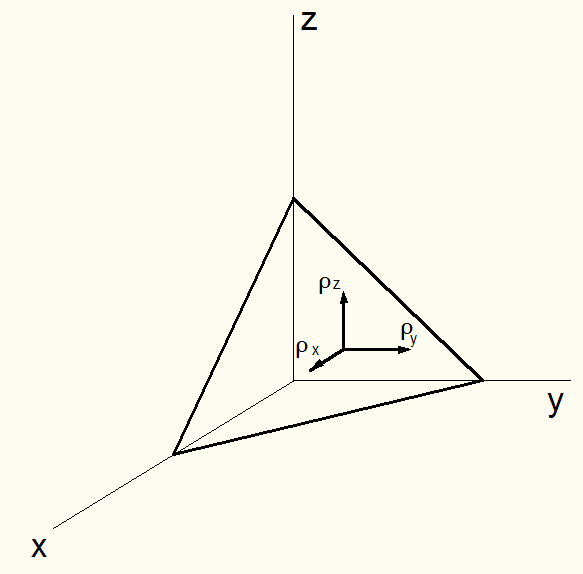 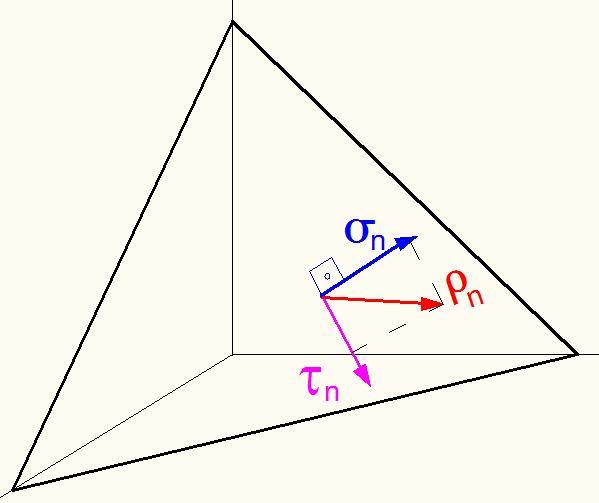 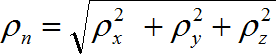 Projetando sobre a normal  o vetor  de tensão
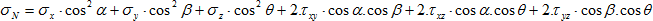 Estado Triplo de Tensões
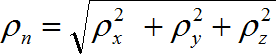 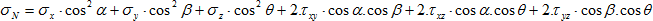 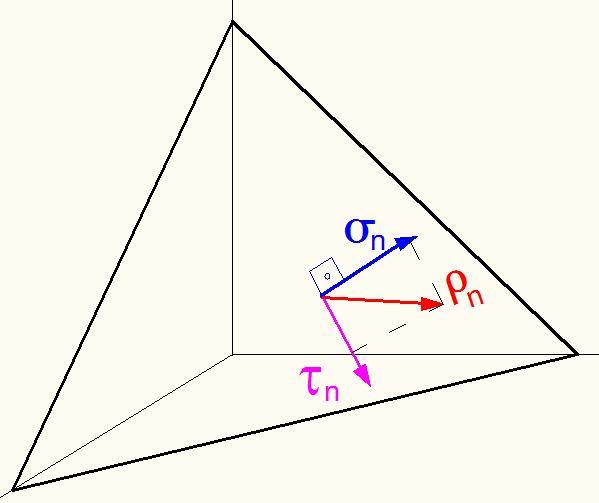 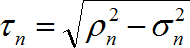 DETERMINAÇÃO DAS TENSÕES PRINCIPAIS
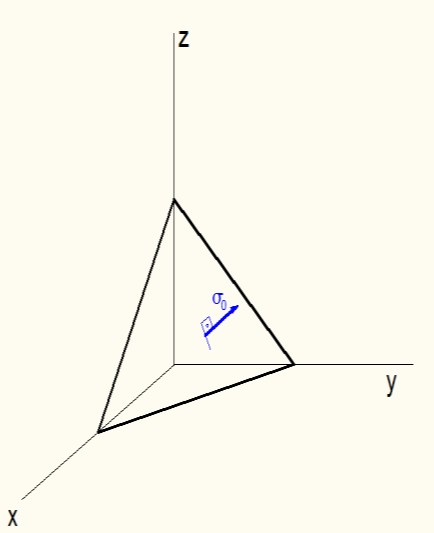 Resolvendo o polinômio de 3º: Cardano-Tartaglia, raízes são:
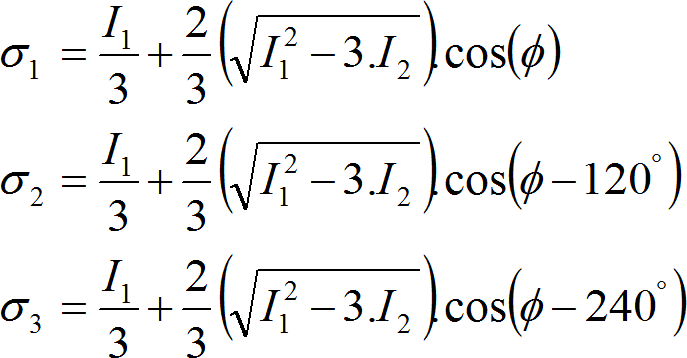 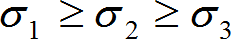 DETERMINAÇÃO DAS TENSÕES PRINCIPAIS
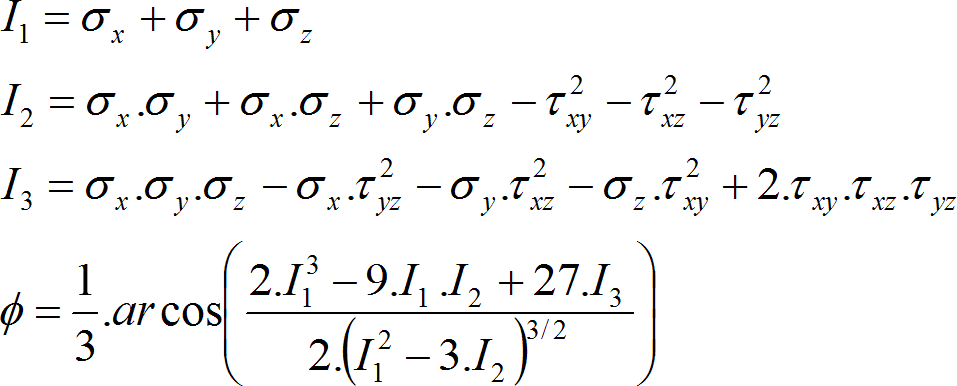 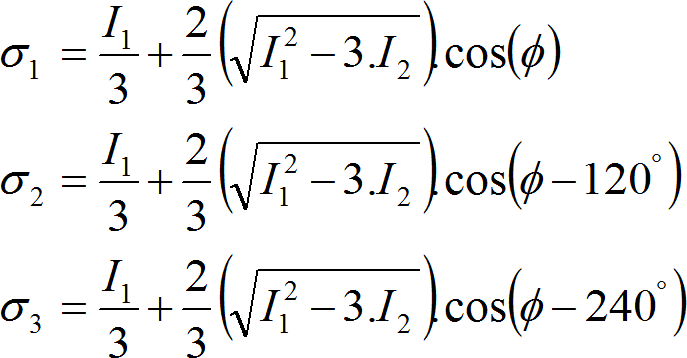 I1, I2, I3	são os invariantes de tensão

A tensão cisalhante máxima fica:
Para as deformações principais, basta substituir σ por 
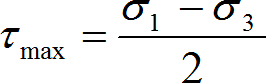 DETERMINAÇÃO DAS DIREÇÕES PRINCIPAIS
Com cada uma dessas tensões principais, obtém sua direção:
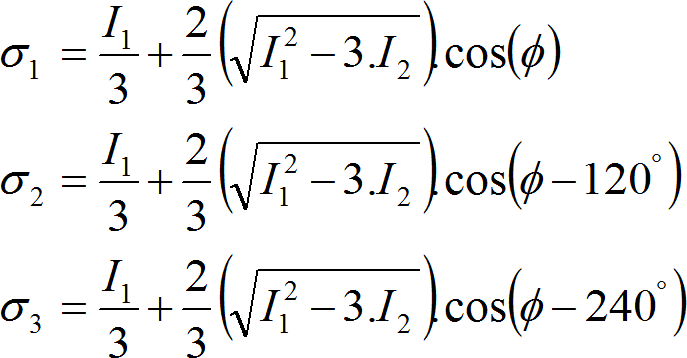 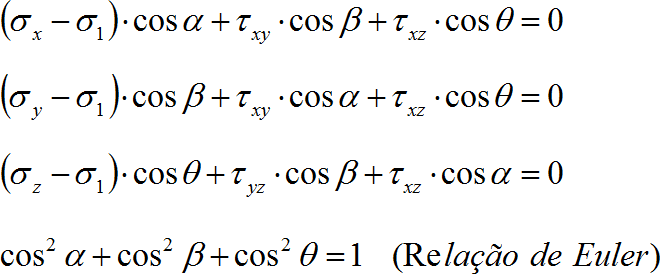 CÍRCULO DE MOHR
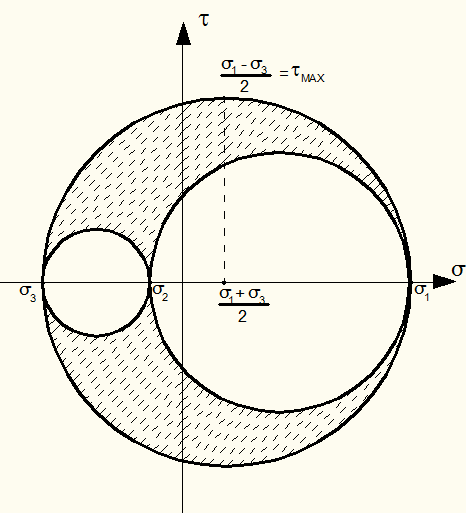 EXEMPLO
Obtenha as tensões principais, unidades em MPa.

Resolução:
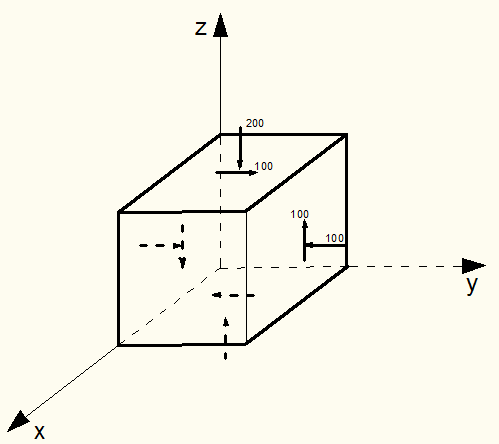 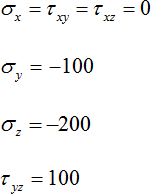 EXEMPLO
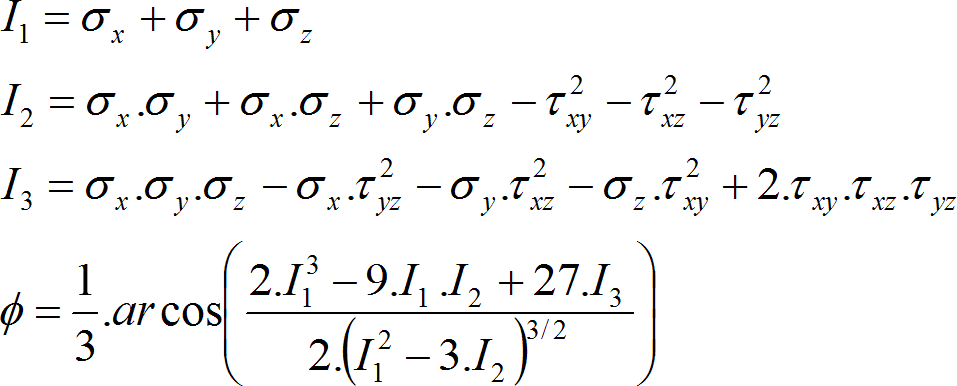 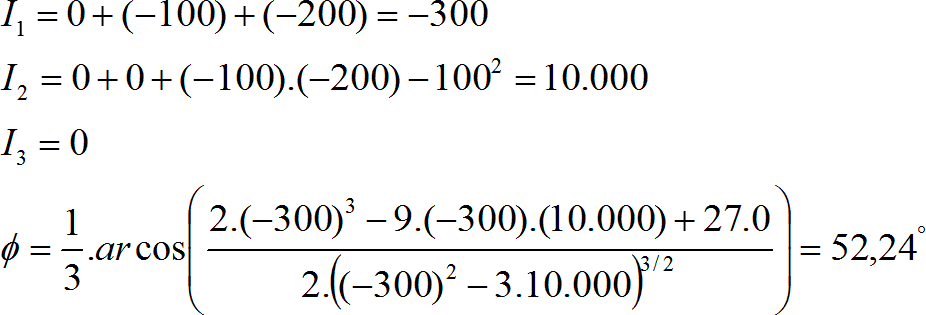 EXEMPLO
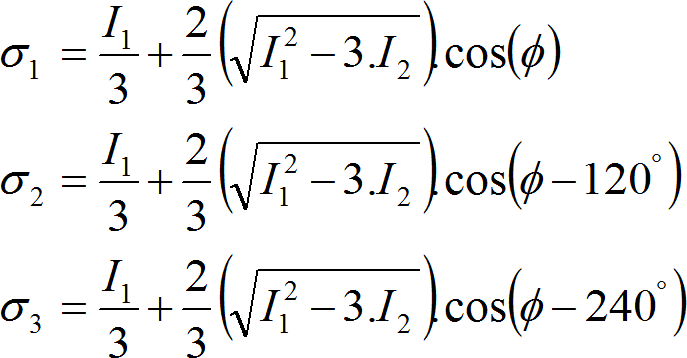 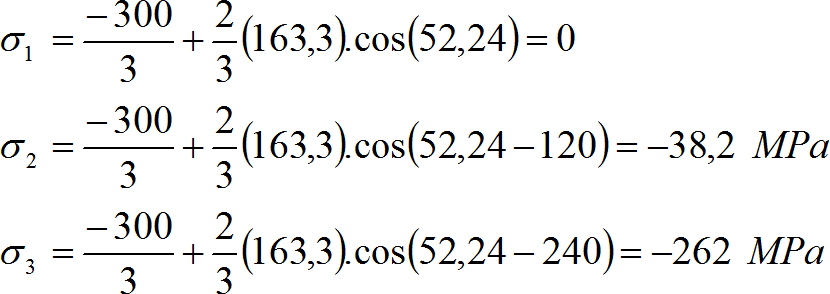 EXEMPLO
Para σ1
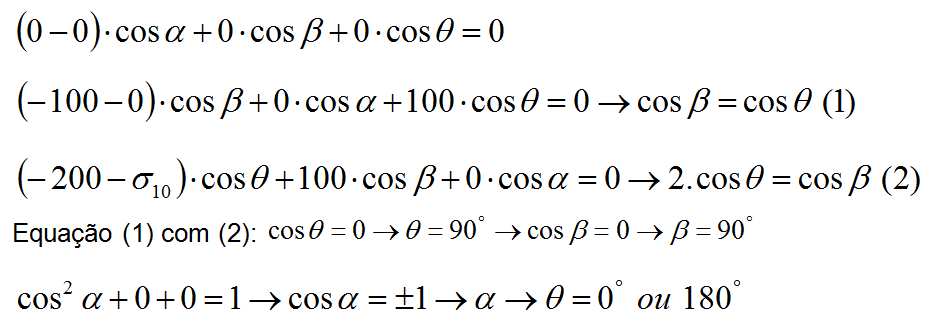 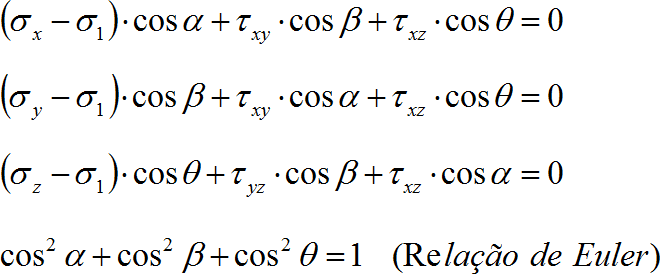 Para σ2
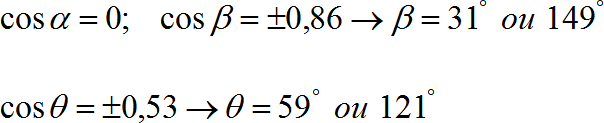 Classificação	dos materiais de engenharia
DÚCTEIS: rompem c/ níveis alto de deformação

FRÁGEIS: rompem c/ níveis baixo de deformação
Classificação	limitada:

Afetados por

Defeitos intrínsecos Efeito de escala
Heterogeneidade do meio
Influencia a resposta mecânica e
depende da solicitação


Concreto: material composto

Frágil p/ tração Dúctil p/ compressão


Metais: homogêneo

Boa deformabilidade	em diferentes tipos de solicitações
41
Capacidade Resistente dos materiais:
Resultado de combinação de efeitos
Identificar solicitações q/ excedam sua capacidade resistente Objetiva projetos Seguros e Econômicos
Busca-se critérios p/ avaliar a segurança
42
CRITÉRIOS DE RESISTÊNCIA
Formas simples e plausíveis p/ identificar situações limites da resistência dos materiais
Dependendo do tipo de material:

Postula-se limite à tensão (função do tipo de ruptura)

Normal

Cisalhamento
43
CRITÉRIOS DE RESISTÊNCIA
Envolve componentes de tensão q/ quantifica intensidade do estado local de solicitação
Resistência responsáveis pela ruptura Ensaios de laboratório
uniaxiais
Tração/compressão
Cisalhamento simples
compara-se
Tensões admissíveis, Ruptura do material
Solicitação
44
CRITÉRIOS DE RESISTÊNCIA
Material
homogêneo contínuo
Hipótese
CRITÉRIOS DE RESISTÊNCIA
(Critérios de ruptura)
Estados limites de tensão	que possam violar capac. resistente do material


Desconsidera-se deformações residuais
45
CRITÉRIOS DE RESISTÊNCIA
Materiais com alta deformações residuais
Tensões de referencia com critérios de plastificação

Exemplos: Aços e Ligas
46
ENVOLTÓRIA DE MOHR
Visualização das combinações que levam a ruptura (Círculo de Mohr)

Diversas situações de solicitações limites: tração/compressão, cisalhamento simples, estados duplos ou triplos
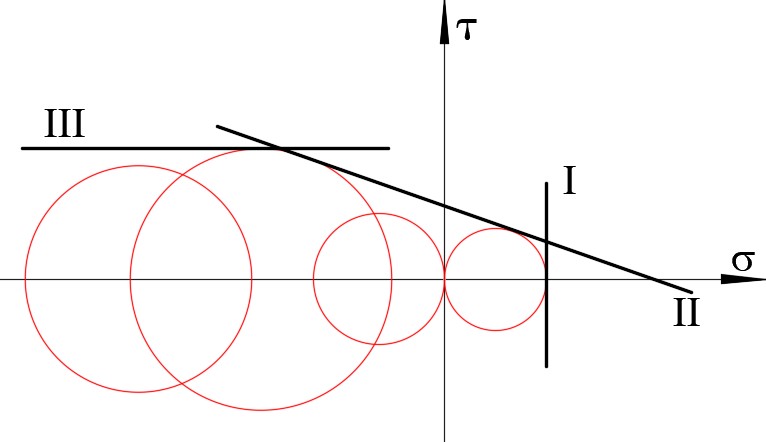 47
ENVOLTÓRIA DE MOHR
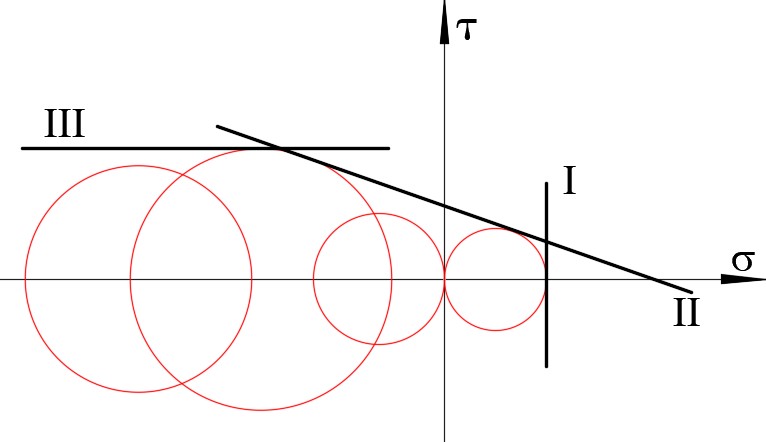 I: tração (giz/concreto)
II: combinação linear de  e 
III: cisalhamento máximo
Ruptura devido a
(material granular, concreto)
48
49
Critério da máxima tensão normal - Rankine
Trecho I: limitado pela tensão adm. de tração/compress
ão
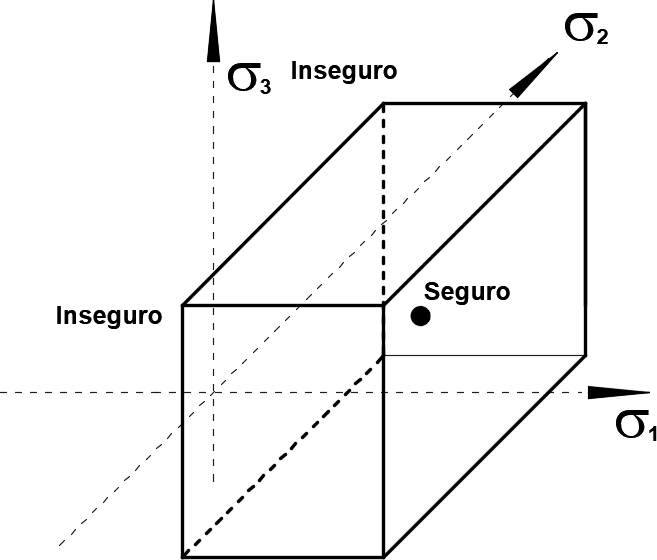 𝜎ത𝑐 ≤ 𝜎1 ≤ 𝜎ത𝑡
𝜎ത𝑐 ≤ 𝜎3 ≤ 𝜎ത𝑡
𝜎ത𝑐 ≤ 𝜎2 ≤ 𝜎ത𝑡
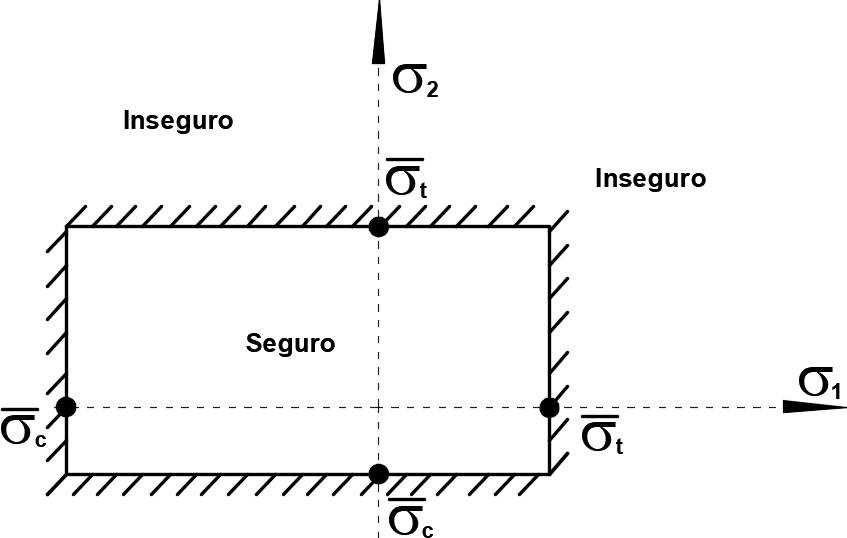 Materiais frágeis é usual:
|𝜎ത𝑡| < |𝜎ത𝑐|
𝜎ത𝑐, 𝜎ത𝑡 : resistência a compressão/tração (ensaio uniaxial)
Critério de Tresca - Máxima tensão cisalhante
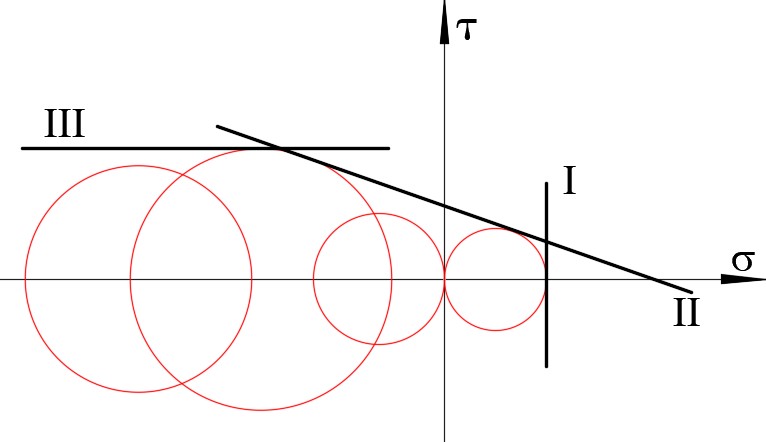 Materiais	dúcteis:	escoamento
provocado
pelo
deslizamento	do	material	ao	longo	de	superfícies
oblíquas, principalmente, devido ao cisalhamento


Trecho III: limitado pela tensão adm. de cisalhamento máximo

Ruptura provocada por cisalhamento ou desvios dessas
50
Henri Edouard Tresca (1814-1885)
Critério de Tresca - Máxima tensão cisalhante
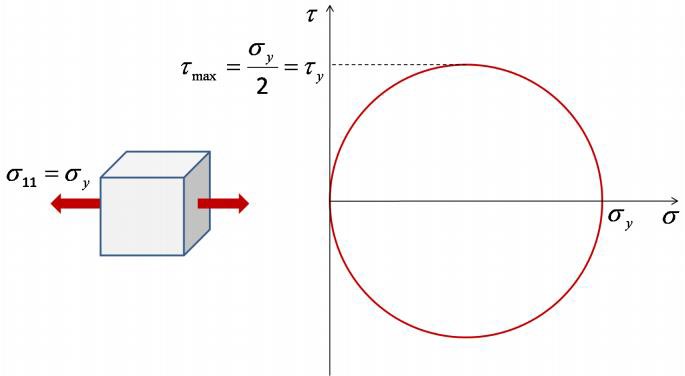 Círculo de Mohr para ensaio de tração simples:
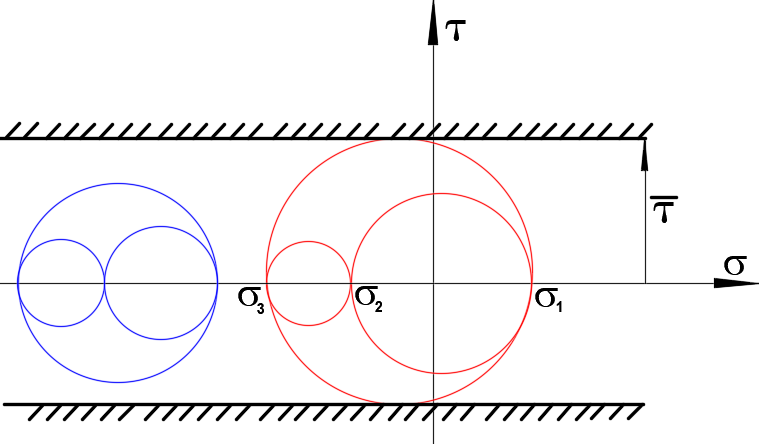 Critério de Tresca:
𝜎1 − 𝜎2	𝜎1 − 𝜎3	𝜎3 − 𝜎2
≤ 𝜏ҧ = 𝜎𝑦 = 𝜎ത
2	2
= 𝑚𝑎𝑥
,	,
𝜏𝑚𝑎𝑥
2	2	2
𝜎ത, 𝜎𝑦 : resistência a tração/compressão (ensaio uniaxial)
51
Critério de Tresca - Máxima tensão cisalhante
p/ viga a flexão:
𝜎1 − 𝜎3	𝜎𝑦
≤ 𝜏ҧ =	→	𝜎1 − 𝜎3
2
≤ 𝜎𝑦
2
𝝈𝒙
𝟐
𝝈𝒙
𝟐
𝝈𝒙 − 𝝈𝒚
𝝈𝒙 − 𝝈𝒚
𝝈𝒙
𝝉𝒙𝒚𝟐
±	(
)𝟐+𝝉𝒙𝒚𝟐	=
±	(	)𝟐+𝝉𝒙𝒚𝟐	=
𝟏 ±	𝟏 + 𝟒
𝝈𝟏,𝟑 =
𝟐
𝟐
𝟐
𝟐
𝝈𝒙
𝟐	.	𝝈𝒙𝟐 + 𝟒𝝉𝒙𝒚𝟐 ≤ 𝝈𝒚= 𝜎ത
𝜎ത, 𝜎𝑦 : resistência a tração/compressão (ensaio uniaxial)
52
Critério de Tresca - Máxima tensão cisalhante
53
𝜎1−𝜎2	, 𝜎1−𝜎3	, 𝜎3−𝜎2
𝜎𝑦
𝜎ഥ
𝜏
= 𝑚𝑎𝑥
< 𝜏ҧ =	=
2	2
𝑚𝑎𝑥
2
2
2
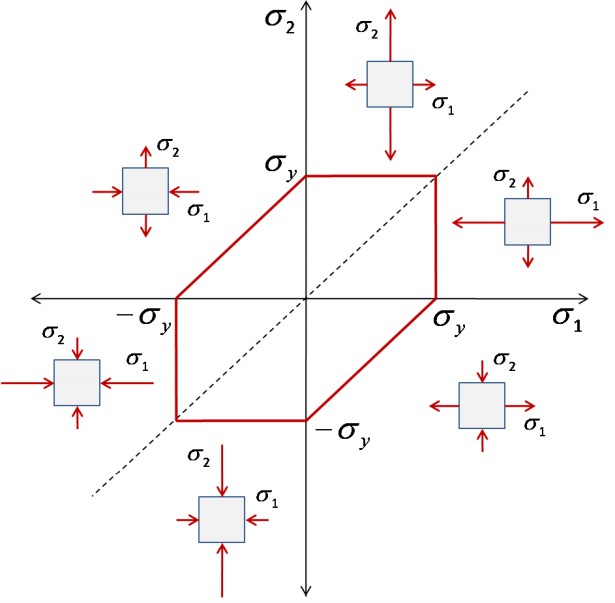 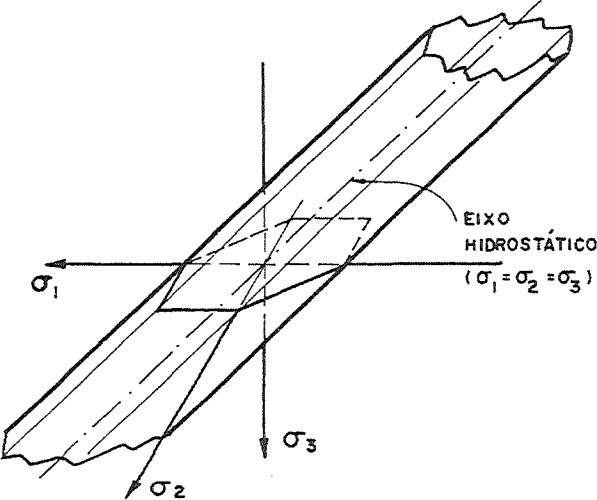 Estado plano
Cilindro hexagonal de Tresca
Critério de Von Mises - Máxima energia de distorção Máxima tensão octaédrica
Materiais dúcteis: considerada uma regularização de Tresca

Estados hidrostáticos não levam à ruptura

Ruptura ocorre se Energia de distorção absorvida no processo de deformação atinge valor limite de referencia
1
𝑈 =		𝜎1𝜀1 + 𝜎2𝜀2 +𝜎3 𝜀3 2
= 𝑈𝑣 + 𝑈𝐷
𝑈𝑣: 𝐸𝑛𝑒𝑟𝑔𝑖𝑎 𝑑𝑒 𝑣𝑜𝑙𝑢𝑚𝑒

𝑈𝐷: 𝐸𝑛𝑒𝑟𝑔𝑖𝑎 𝑑𝑒 𝑑𝑖𝑠𝑡𝑜𝑟çã𝑜 (𝑣𝑎𝑟𝑖𝑎çã𝑜 𝑑𝑒 𝑓𝑜𝑟𝑚𝑎)
54
Von Mises (1883-1953)
Critério de Von Mises - Máxima energia de distorção Máxima tensão octaédrica
𝜎𝑚	0	0
0	𝜎𝑚	0
0	0	𝜎𝑚
𝜎1 − 𝜎𝑚 0
0
0
𝜎2 − 𝜎𝑚
0
0
0
𝜎3 − 𝜎𝑚
𝜎1	0	0
0	𝜎2	0
0	0	𝜎3
=	𝐴	+	𝐵	=
+
𝜀𝑚	0	0
0	𝜀𝑚	0
0	0	𝜀𝑚
𝜀1 − 𝜀𝑚 0
0
0
𝜀2 − 𝜀𝑚 0
0
0
𝜀3 − 𝜀𝑚
𝜀1	0	0
0	𝜀2	0
0	0	𝜀3
=	𝐶	+	𝐷	=
+
𝑈𝐷 =
𝐵 [𝐷]
𝑈𝑣 =
𝐴 [𝐶]
55
Critério de Von Mises - Máxima energia de distorção Máxima tensão octaédrica
1
𝑈𝐷 = 2	(𝜎1−𝜎𝑚)(𝜀1 − 𝜀𝑚) + (𝜎2−𝜎𝑚)(𝜀2 − 𝜀𝑚) + (𝜎3−𝜎𝑚)(𝜀3 − 𝜀𝑚)
Aplicando a Lei de Hooke, tem-se:
1 + 𝜐
2	2	2
𝑈	=
(𝜎 −𝜎 )	+ (𝜎 −𝜎 )	+ (𝜎 −𝜎 )
𝐷
1	2	1	3
2	3
6𝐸
Se ruptura por tração: 𝜎1 = 𝜎ത = 𝜎𝑦 = 𝜎𝑇, 𝜎2 = 𝜎3 = 0
= 1+𝜐
= 1+𝜐 𝜎
2
2
𝑈
𝜎𝑦2 + 𝜎𝑦
𝐷
𝑦
6𝐸
3𝐸
56
Critério de Von Mises - Máxima energia de distorção Máxima tensão octaédrica
1 + 𝜐
1 + 𝜐
≤	𝜎
Critério fica:
2	2	2
2
(𝜎 −𝜎 )	+ (𝜎 −𝜎 )	+ (𝜎 −𝜎 )
1	2	1	3
2	3
𝑦
6𝐸
3𝐸
(𝝈𝟏−𝝈𝟐)𝟐 + (𝝈𝟏−𝝈𝟑)𝟐 + (𝝈𝟐−𝝈𝟑)𝟐
≤	𝟐𝝈𝒚
p/ viga a flexão: 𝝈𝒙 e 𝝉𝒙𝒚
𝝈𝒙−𝝈𝒚)𝟐+𝝉
= 𝝈𝒙−𝝈𝒙 ±
𝝈𝒙
𝝉𝒙𝒚𝟐
𝟏 + 𝟒
𝟐
𝟐
𝟐
𝝈
(
= 𝝈𝒙 ±
(	) +𝝉𝒙𝒚
𝟐
= 𝝈𝒙 (𝟏 ±
)
𝟏,𝟐
𝒙𝒚
𝝈𝒙𝟐
𝟐
𝟐
𝟐
𝟐
𝝈𝒙𝟐 + 𝟑𝝉𝒙𝒚𝟐 ≤ 𝝈𝒚= 𝜎ത
57
Critério de Von Mises - Máxima energia de distorção Máxima tensão octaédrica
(eq. superfície cilíndrica)
(𝝈𝟏−𝝈𝟐)𝟐 + (𝝈𝟏−𝝈𝟑)𝟐 + (𝝈𝟐−𝝈𝟑)𝟐	≤ 𝟐𝝈𝑻𝟐
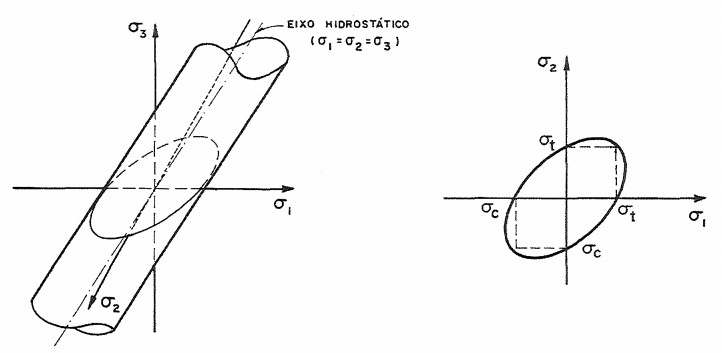 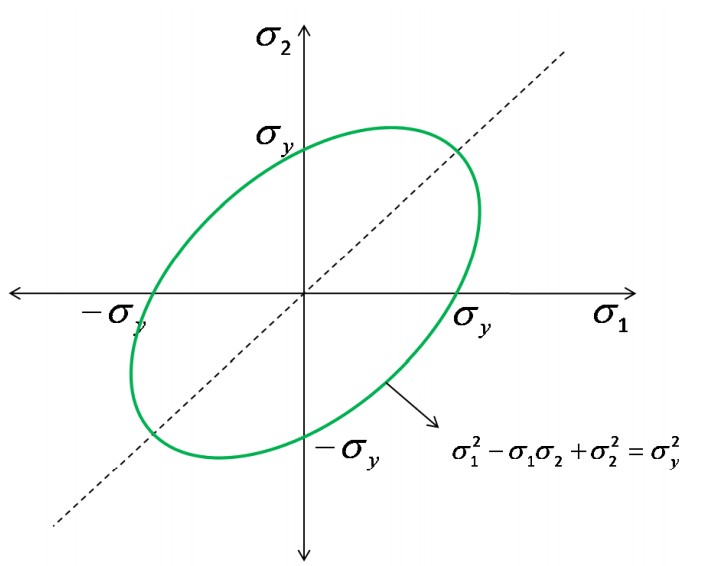 Traço elíptico no plano
Cilíndro circular de Von Mises
58
Superfície de escoamento de Tresca e Von Mises
59
Tresca

𝟐	𝝈𝒙𝟐 + 𝟒𝝉𝒙𝒚𝟐 ≤ 𝝈𝒚
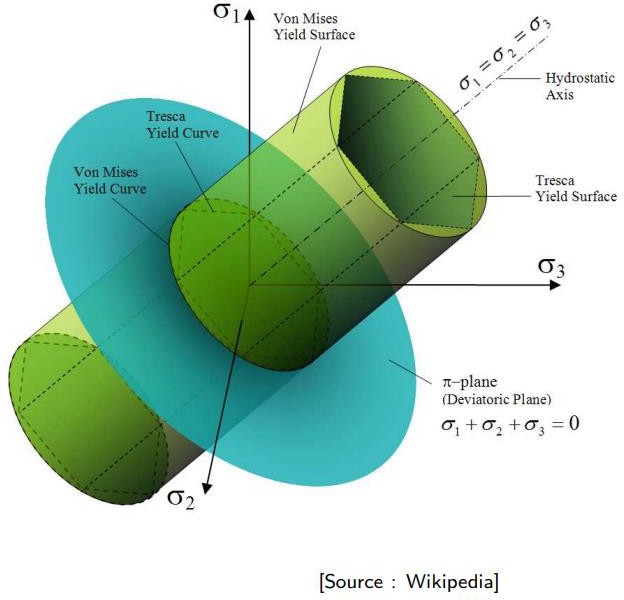 Von Mises

𝝈𝒙𝟐 + 𝟑𝝉𝒙𝒚𝟐 ≤ 𝝈𝒚
Tresca mais pessimista
Critério de Mohr- Coulomb
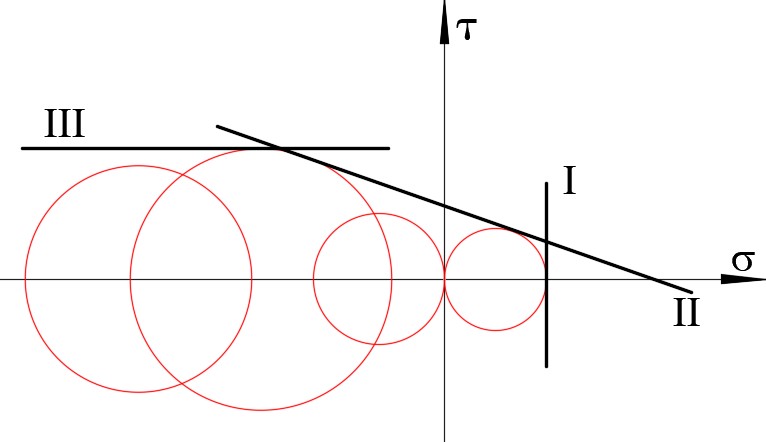 Materiais frágeis: pulverulentos

Trecho II

Analogia modelo simples de escorregamento c/ atrito da Teoria de Coulomb
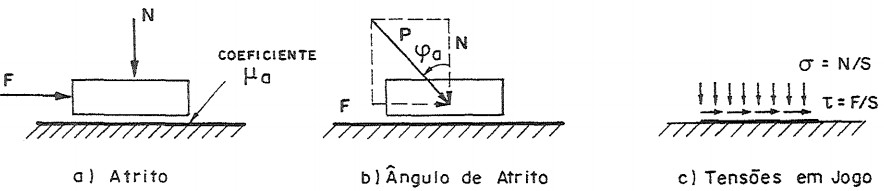 Não deslizar:
P𝑠𝑒𝑛𝜑𝑎 ≤ 𝜇𝑎𝑃𝑐𝑜𝑠𝜑𝑎
𝑡𝑔(𝜑𝑎) ≤ 𝜇𝑎
60
𝜇𝑎: 𝑐𝑜𝑒𝑓. 𝑑𝑒 𝑎𝑡𝑟𝑖𝑡𝑜
Critério de Mohr- Coulomb
Meios contínuos, superfícies inteiras com tensões, sem movimentação relativa:
τ ≤ 𝝁𝒂 𝝈 = (𝒕𝒈𝝋𝒂)𝝈
Critério
Atrito entre partículas é responsável pela integridade do conjunto


Sem	deslizamento relativo entre partículas

𝛼 ≤ 𝜑𝑎
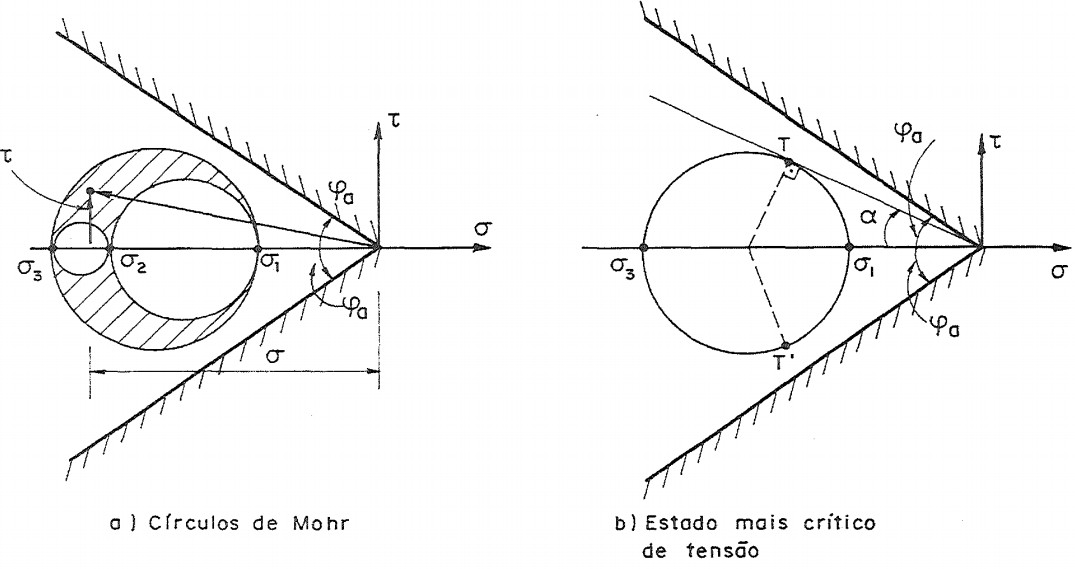 61
Critério de Mohr - Coulomb (M-C)
Usado na eng. Geotécnica Materiais frágeis: pulverulentos
modo unificado de expressar superfície de falha pelo ângulo de atrito

Analogia modelo simples de escorregamento c/ atrito da Teoria de Coulomb
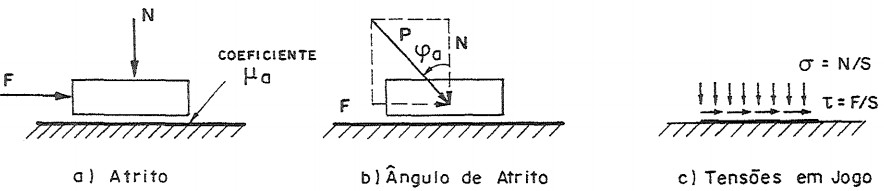 Não deslizar:
P𝑠𝑒𝑛𝜑𝑎 ≤ 𝜇𝑎𝑃𝑐𝑜𝑠𝜑
𝑡𝑔(𝜑) ≤ 𝜇𝑎
62
𝜇𝑎: 𝑐𝑜𝑒𝑓. 𝑑𝑒 𝑎𝑡𝑟𝑖𝑡𝑜
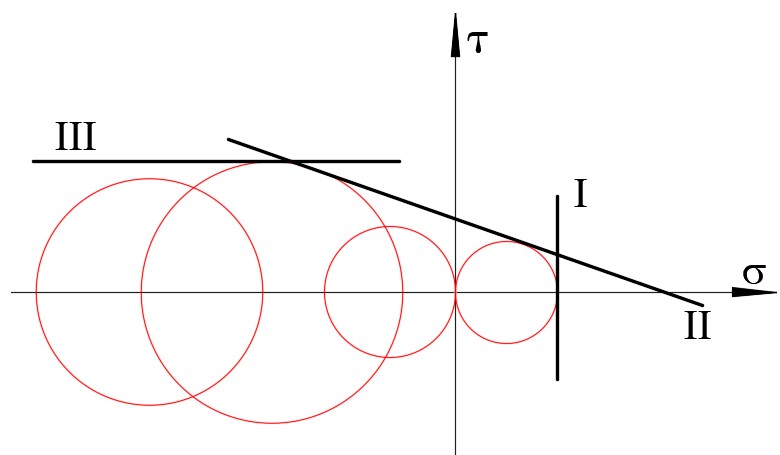 63
Critério de Mohr - Coulomb (M-C)
Meios	contínuos,	superfícies	inteiras	com	tensões,	sem movimentação relativa:
τ ≤ 𝝈 𝒕𝒈𝜑	+ 𝒄

𝜑: â𝑛𝑔𝑢𝑙𝑜 𝑑𝑒 𝑎𝑡𝑟𝑖𝑡𝑜 𝑖𝑛𝑡𝑒𝑟𝑛𝑜
Constantes do material
𝑐: 𝑐𝑜𝑒𝑠ã𝑜
(c = 0, areia seca)
Critério M-C
τ = 𝝈 𝒕𝒈𝜑	+ 𝒄
Coulomb propõe critério de falha:
τ = 𝒇(𝝈)
Mohr estabelece:
𝒇(𝝈): Envoltória de falha
Falha ocorre quando a função experimental tangencia círculo de Mohr
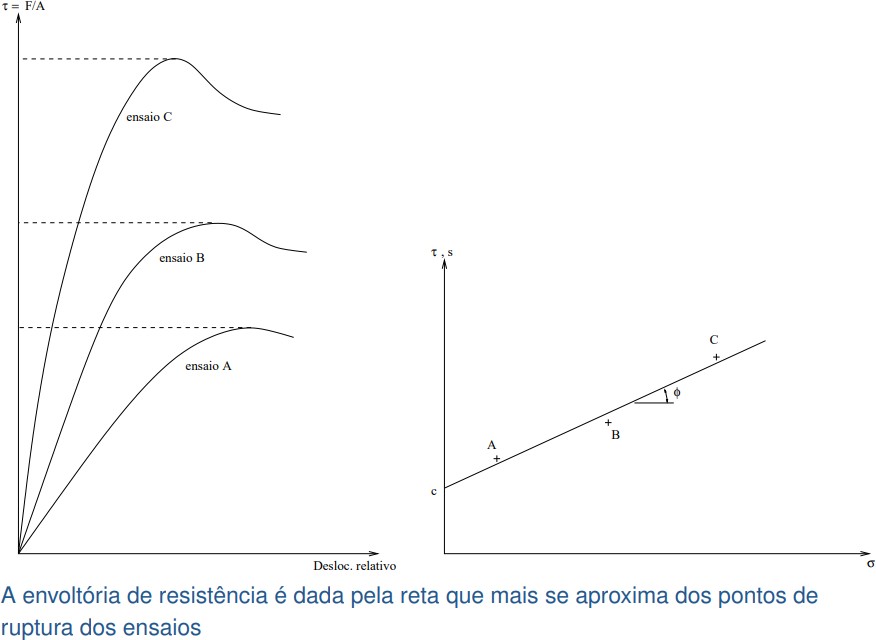 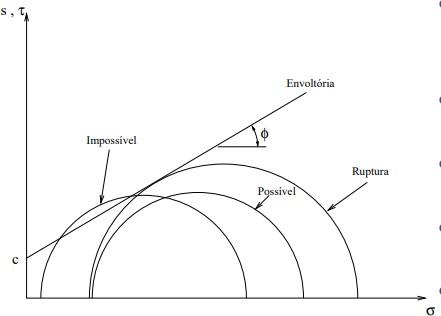 Critério de Mohr - Coulomb (M-C)
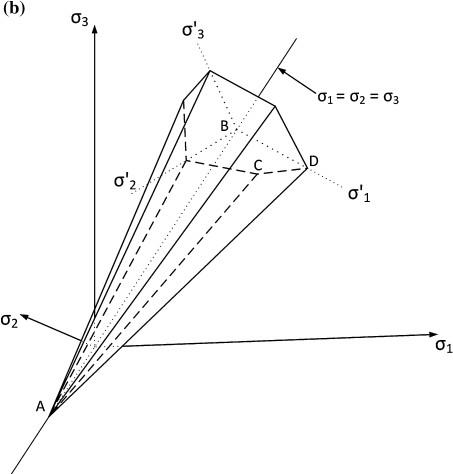 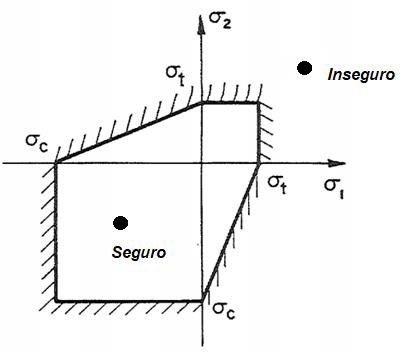 Representação 2D do critério de M-C
Representação 3D do critério de M-C – superfície
piramidal e seção do plano de equipressões
65